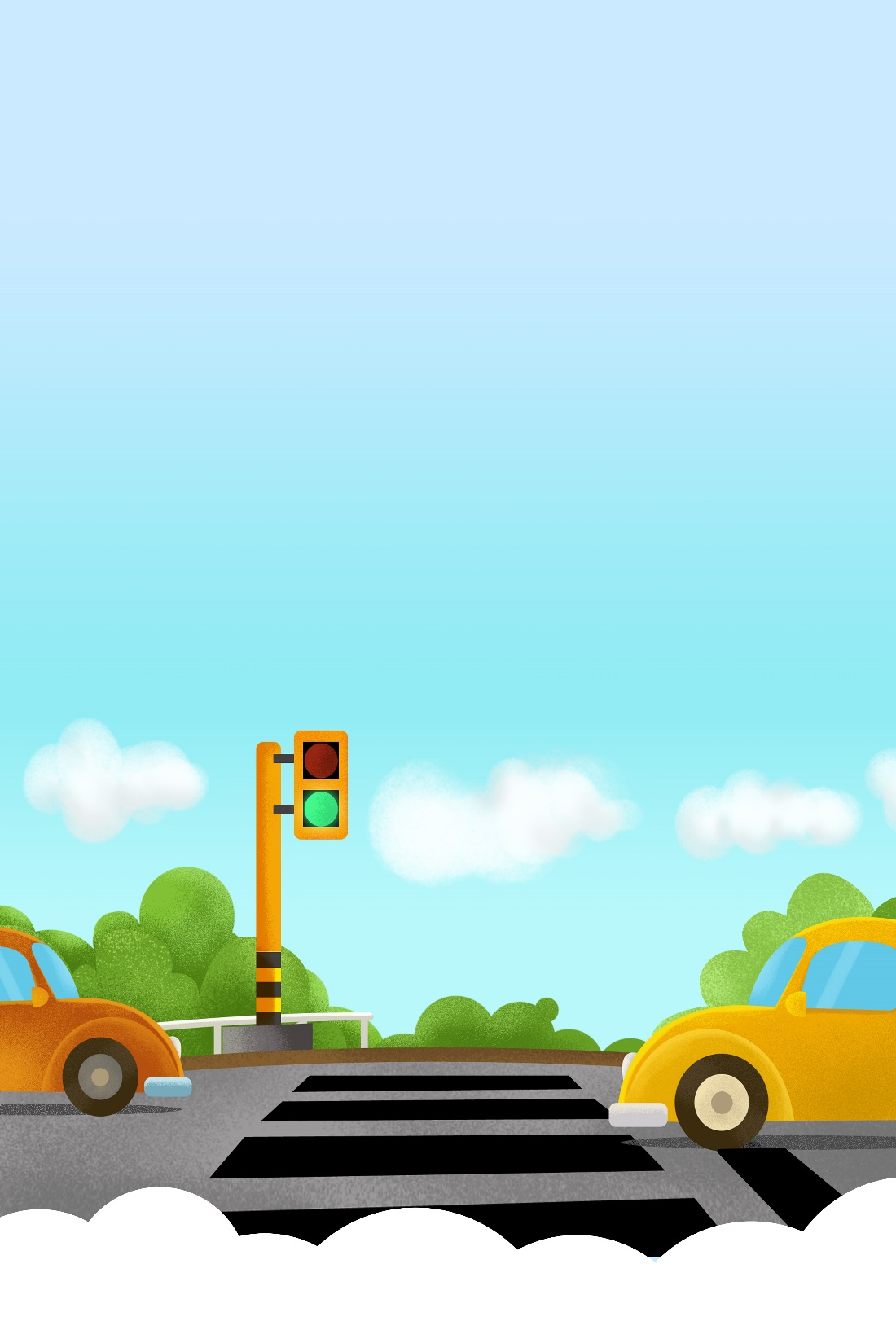 Thứ hai ngày 18 tháng 3 năm 2025
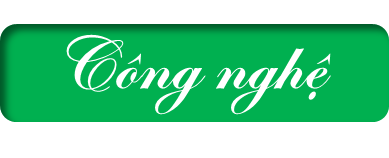 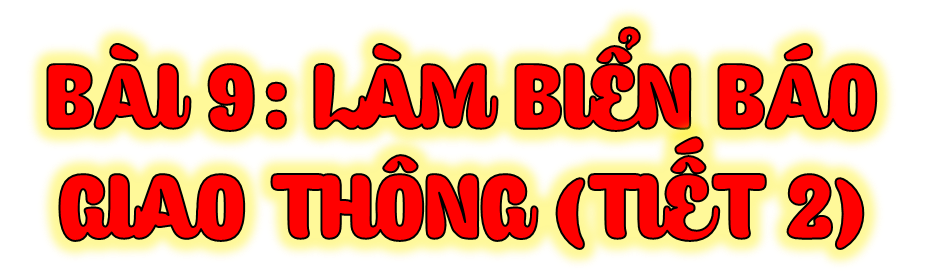 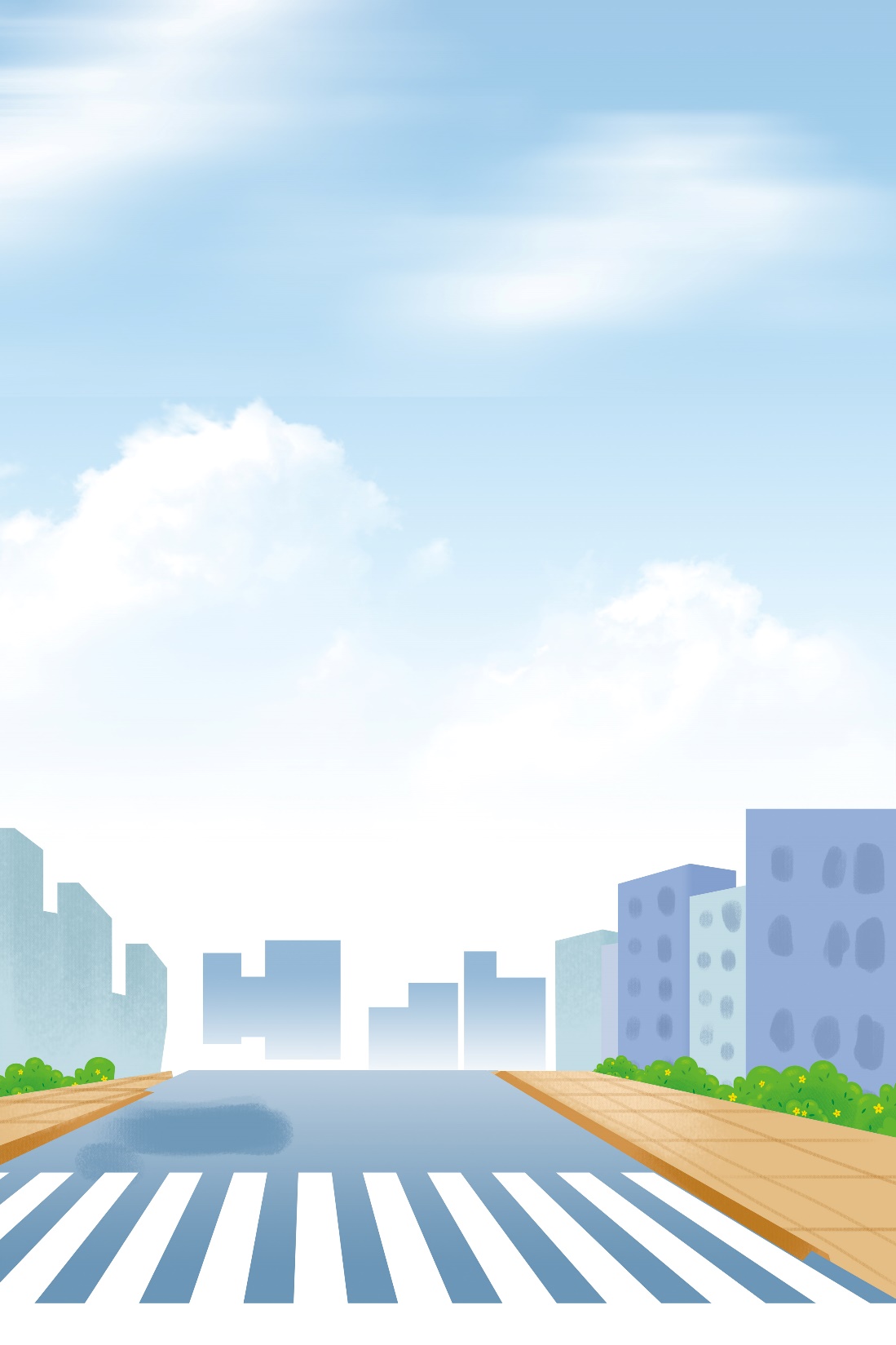 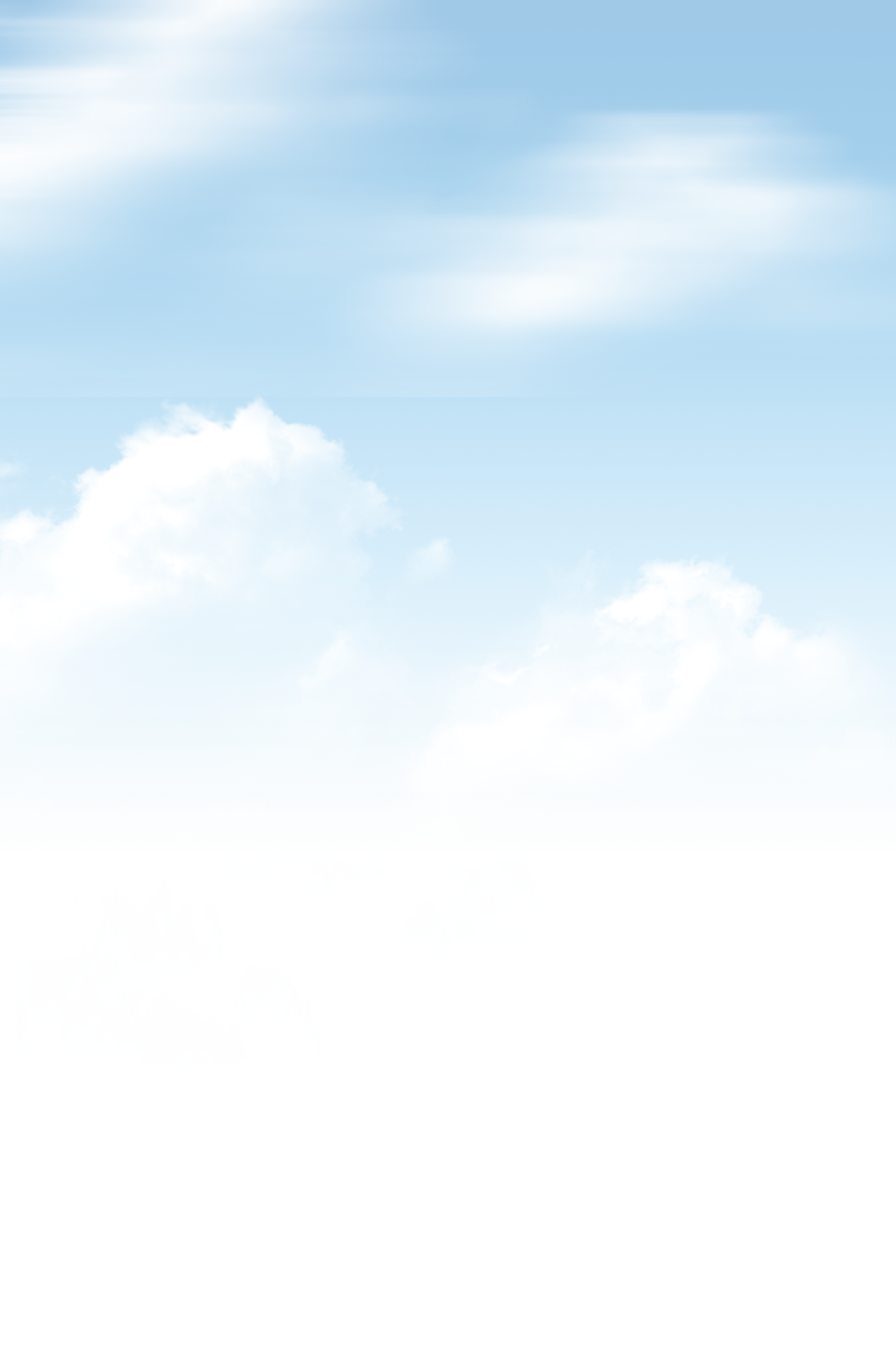 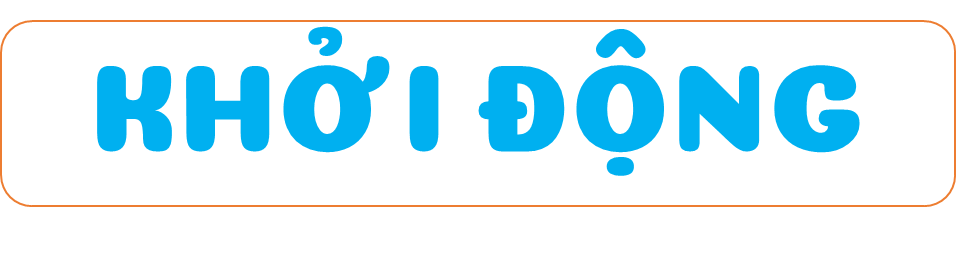 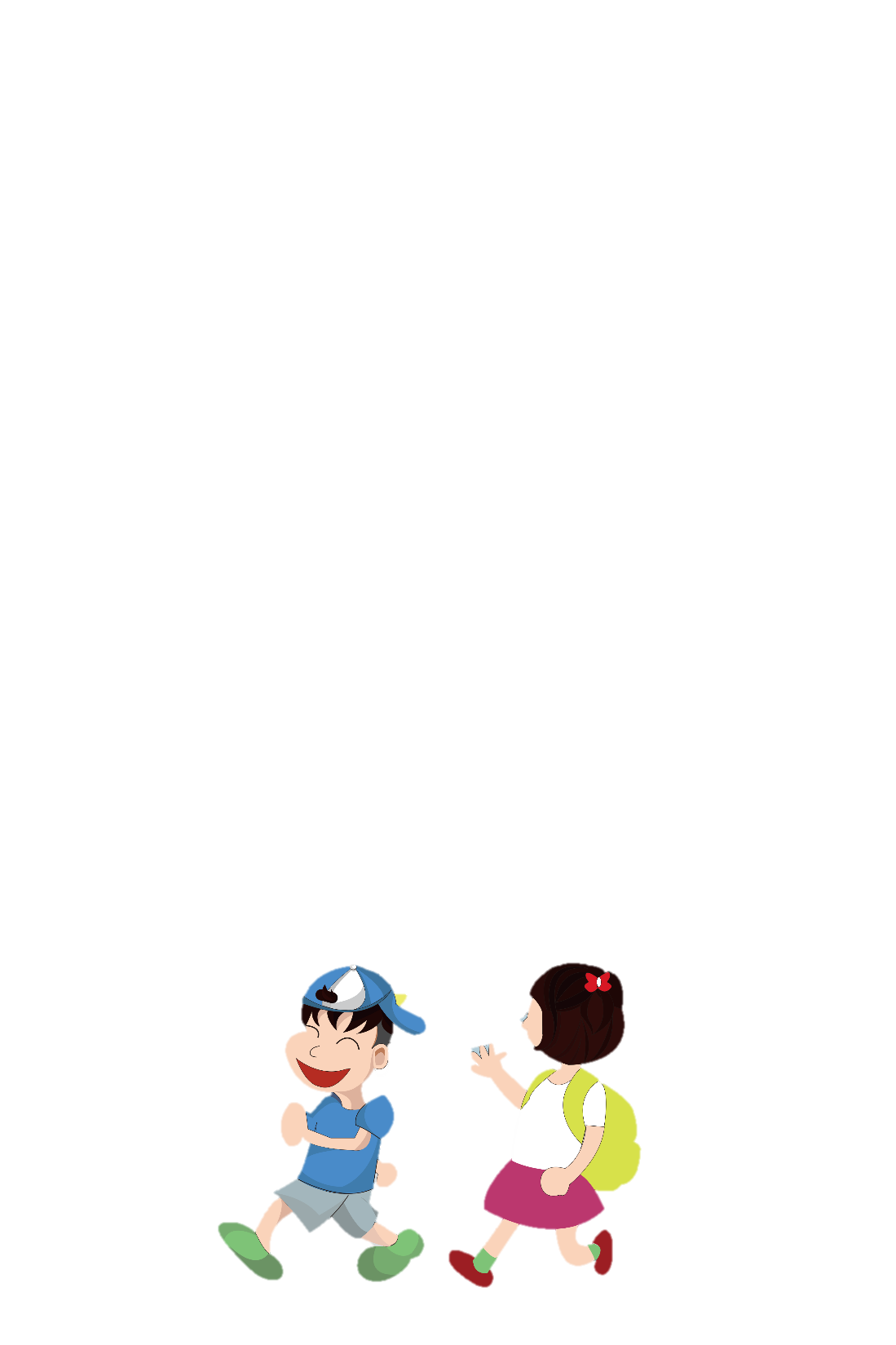 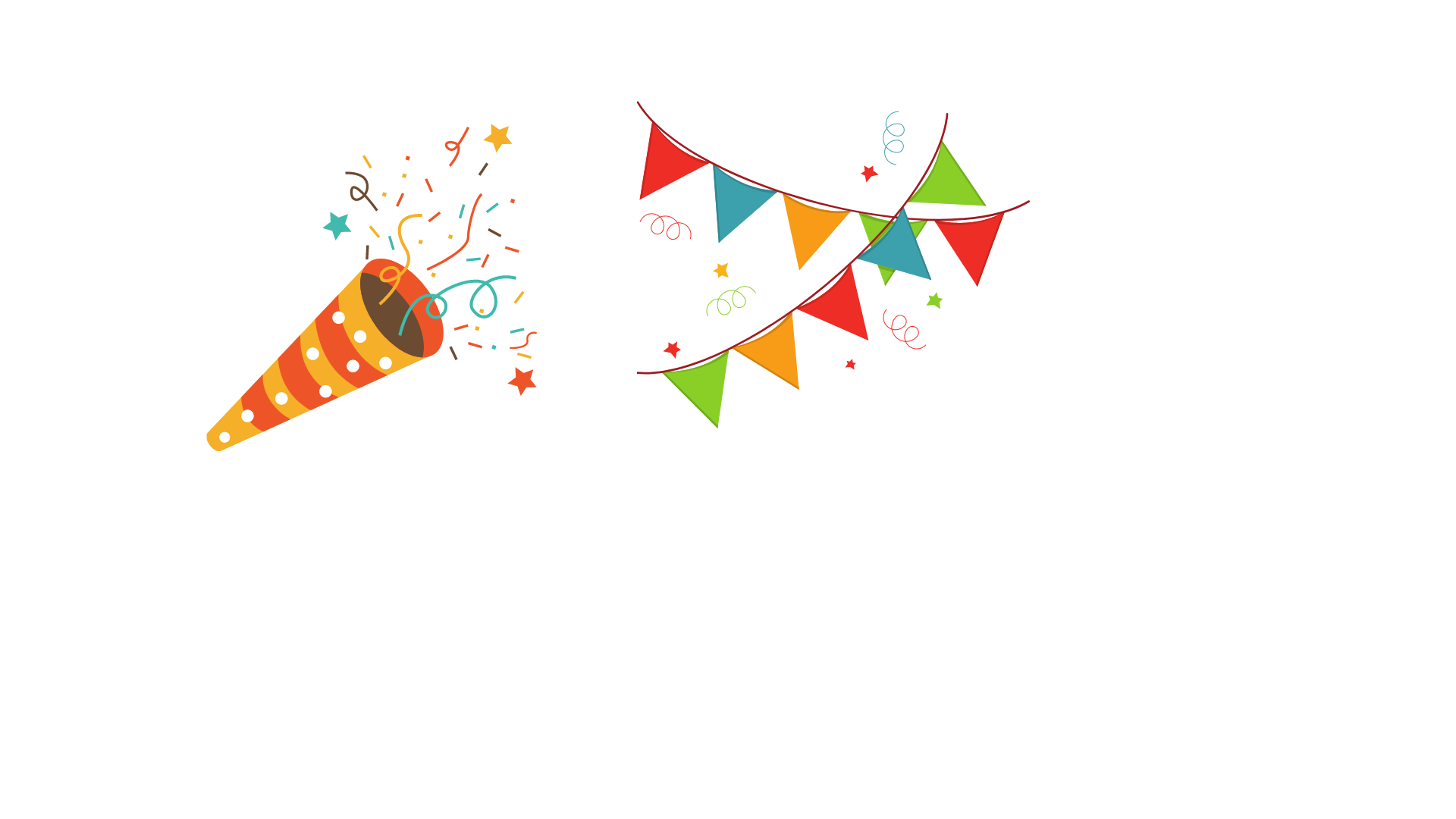 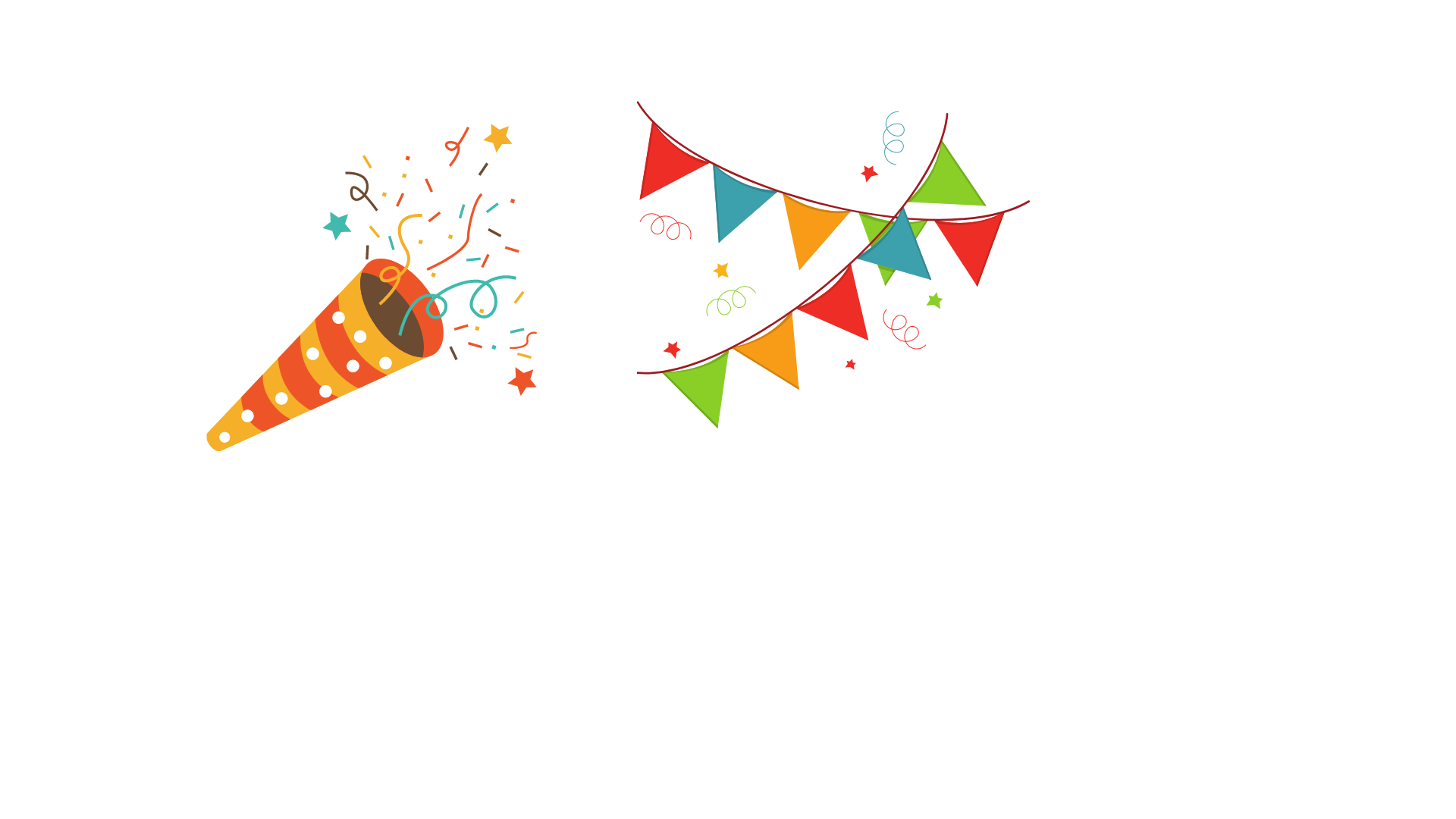 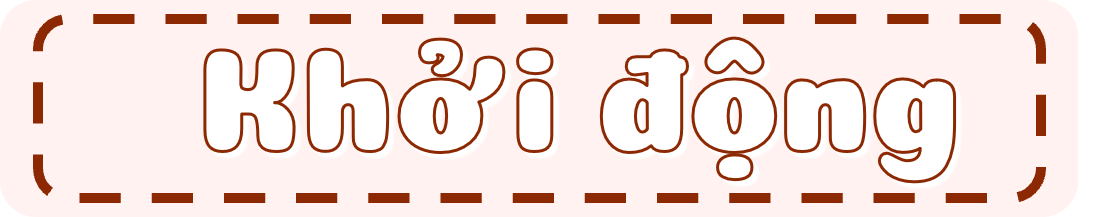 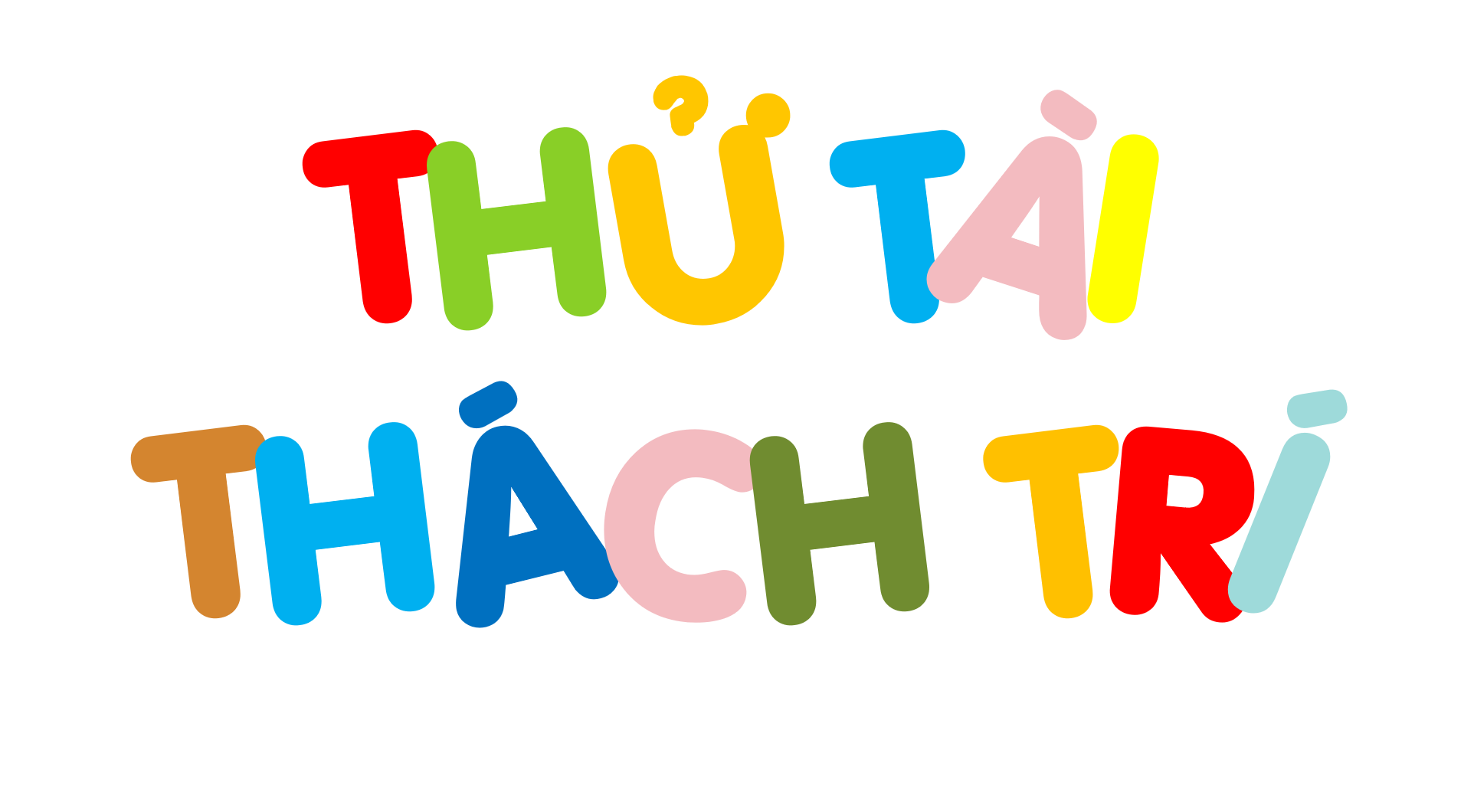 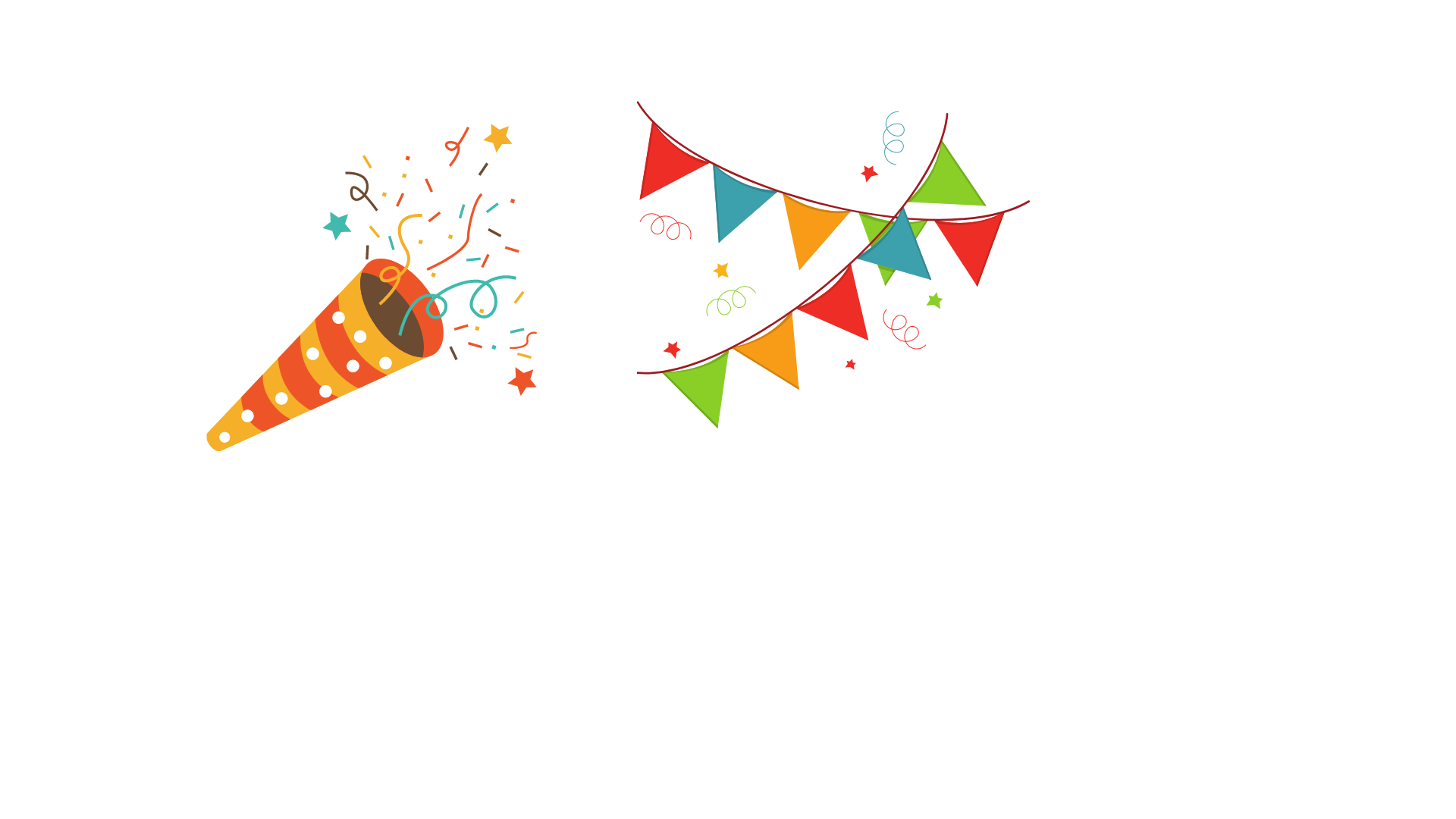 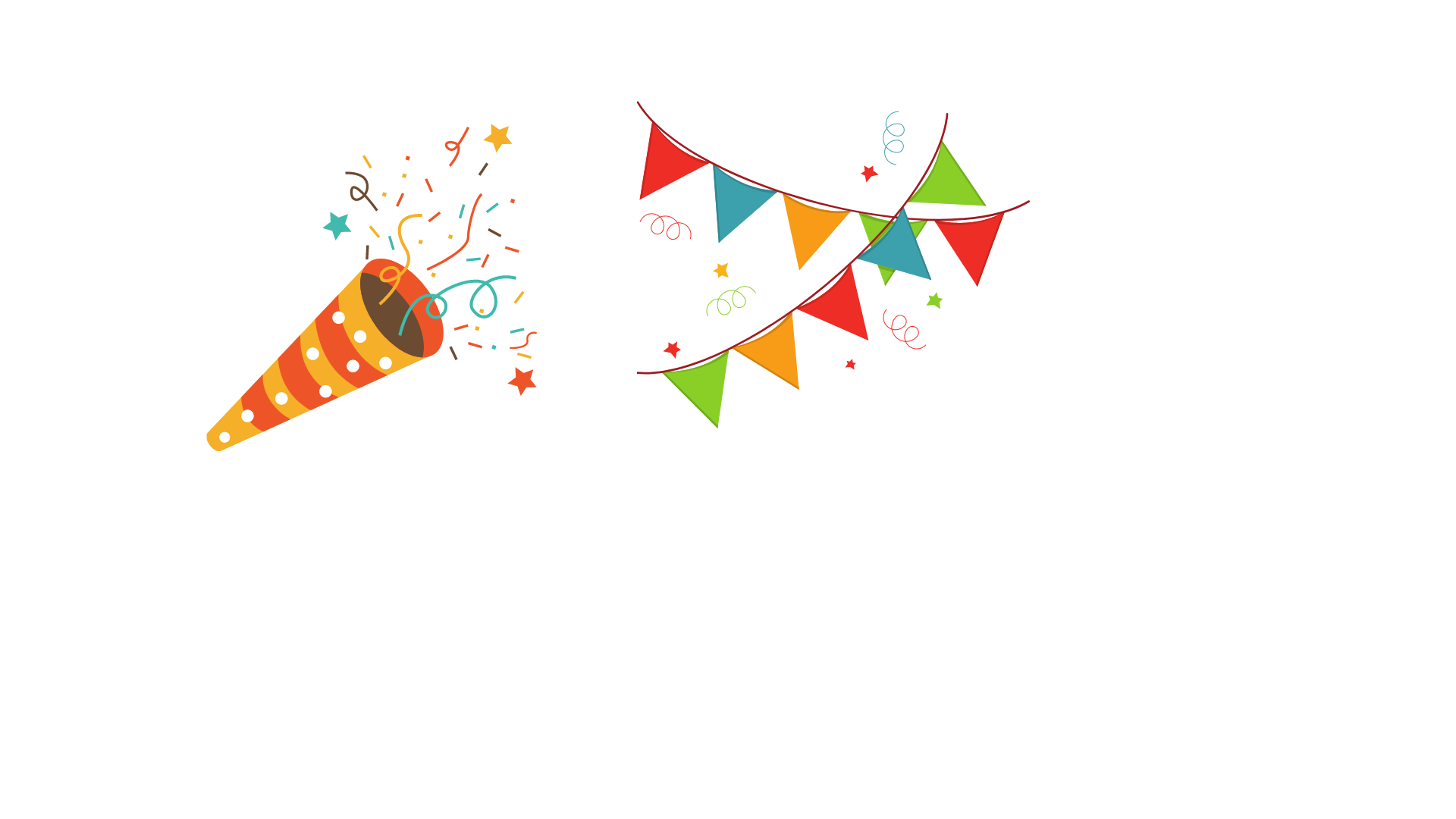 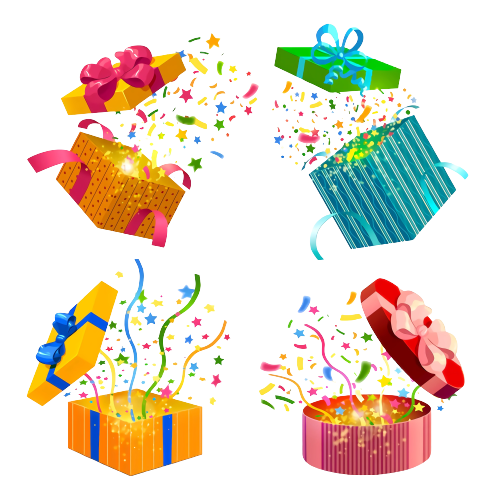 Luật chơi
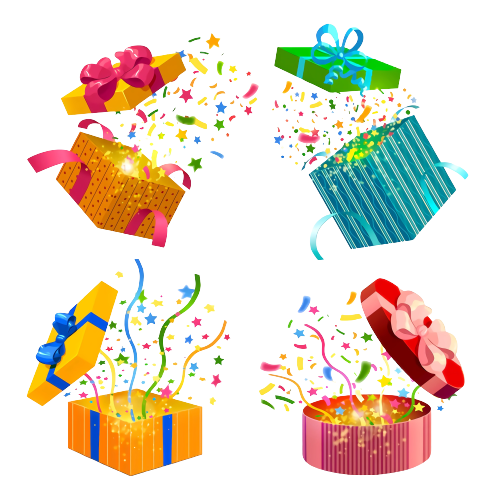 Tham gia trả lời đúng các câu hỏi
 nhận quà liền tay.
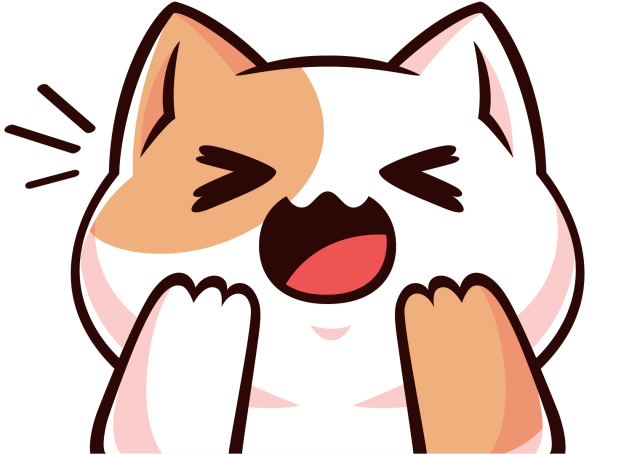 Trả lời  sai  hát một bài hát.
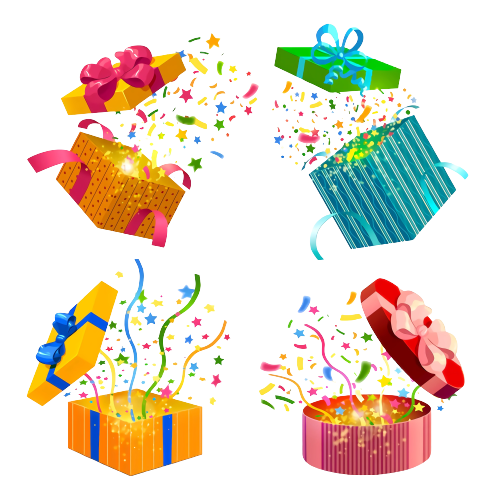 Cho phép người đi bộ qua đường
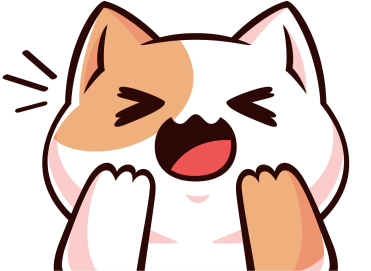 Biển báo đường người đi bộ sang ngang
Cấm người đi bộ
Câu 1: Biển báo tên gì?
A
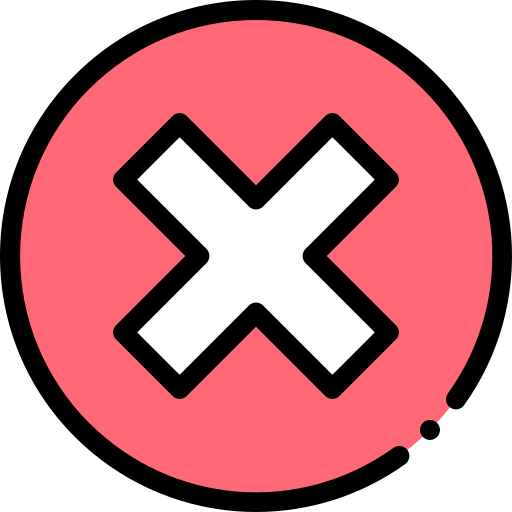 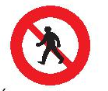 B
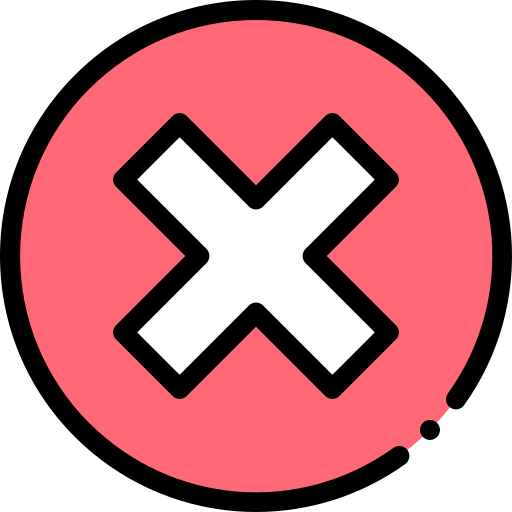 C
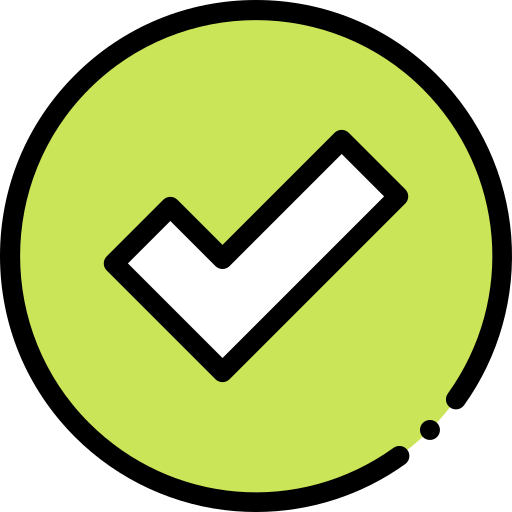 [Speaker Notes: GV click vào đáp án khung vuông (không click vào ô tròn ABCD) để hiện kết quả
Khi HS trả lời đúng, GV click vào biểu tượng hộp quà ở góc phải để HS chọn quà.
Khi HS trả lời sai, GV cho HS hát một bài hát.]
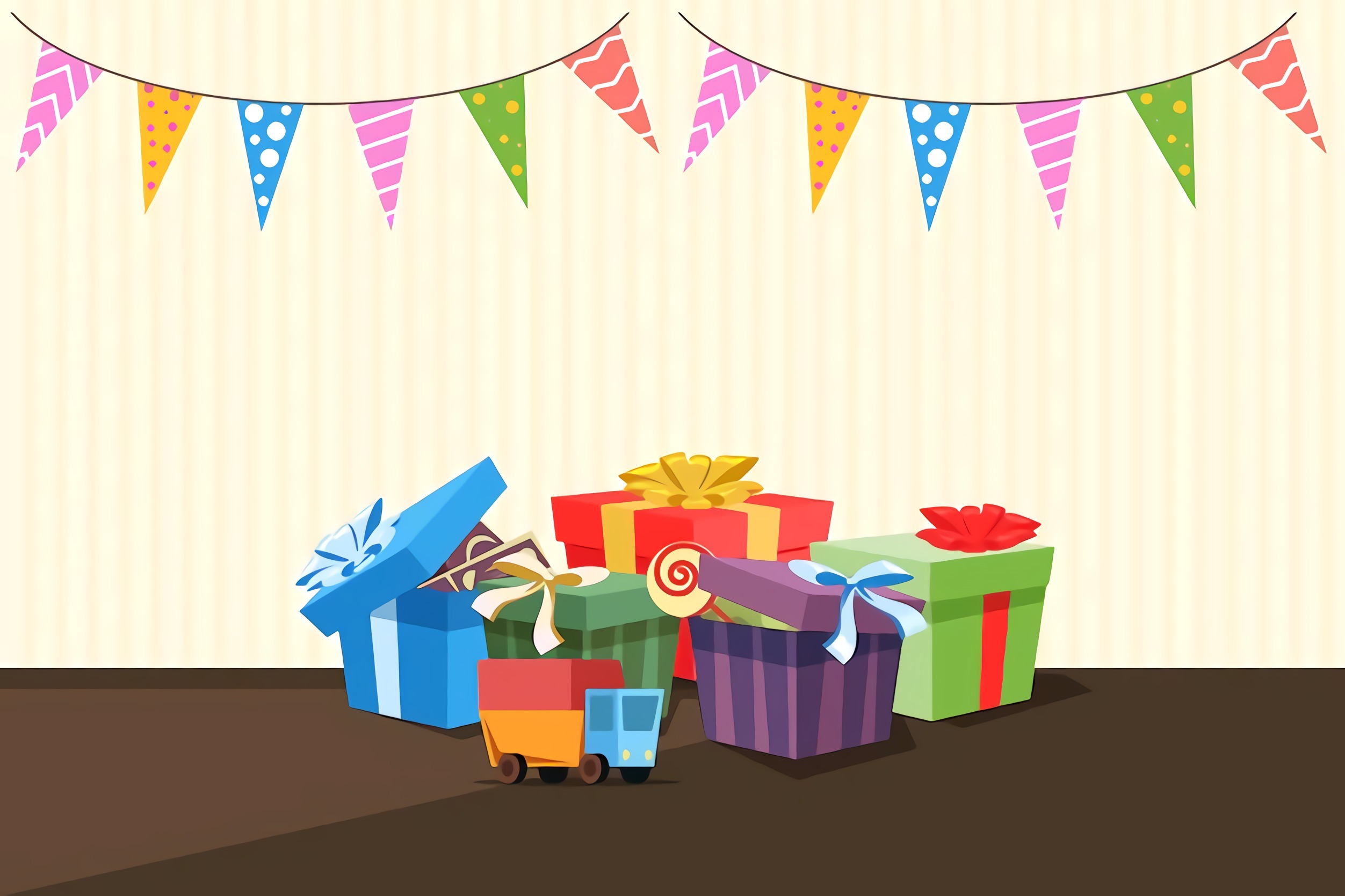 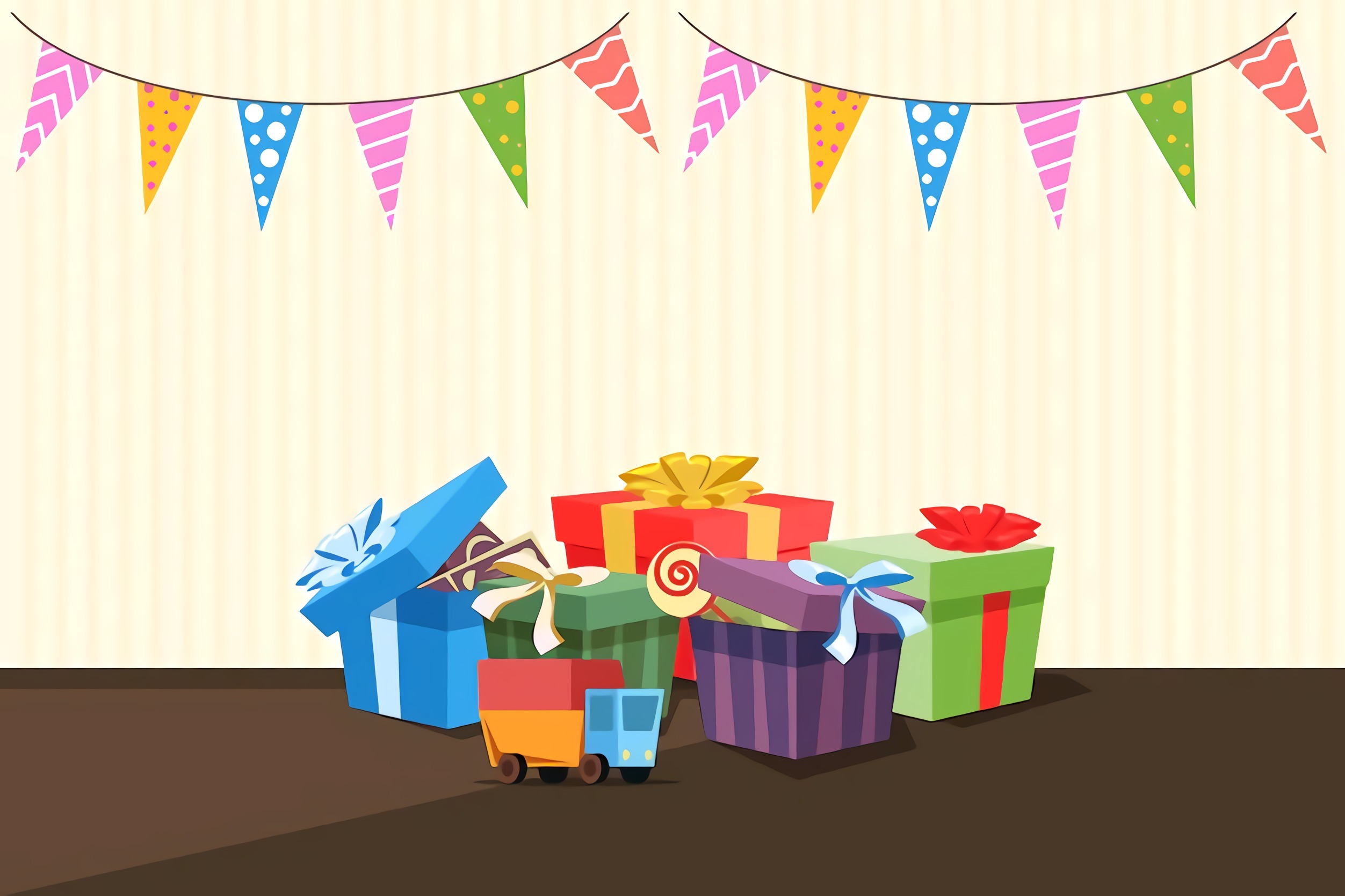 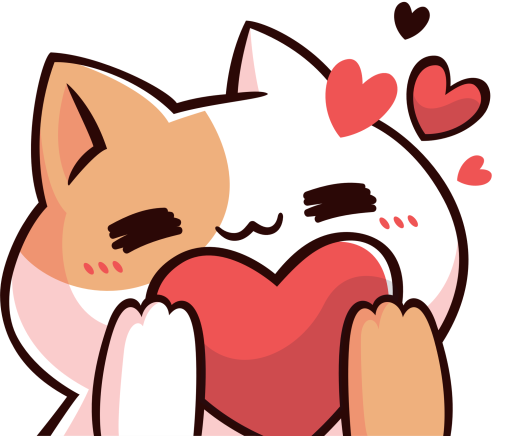 Bạn được chọn 1 trong 3 quả bóng bay dưới đây
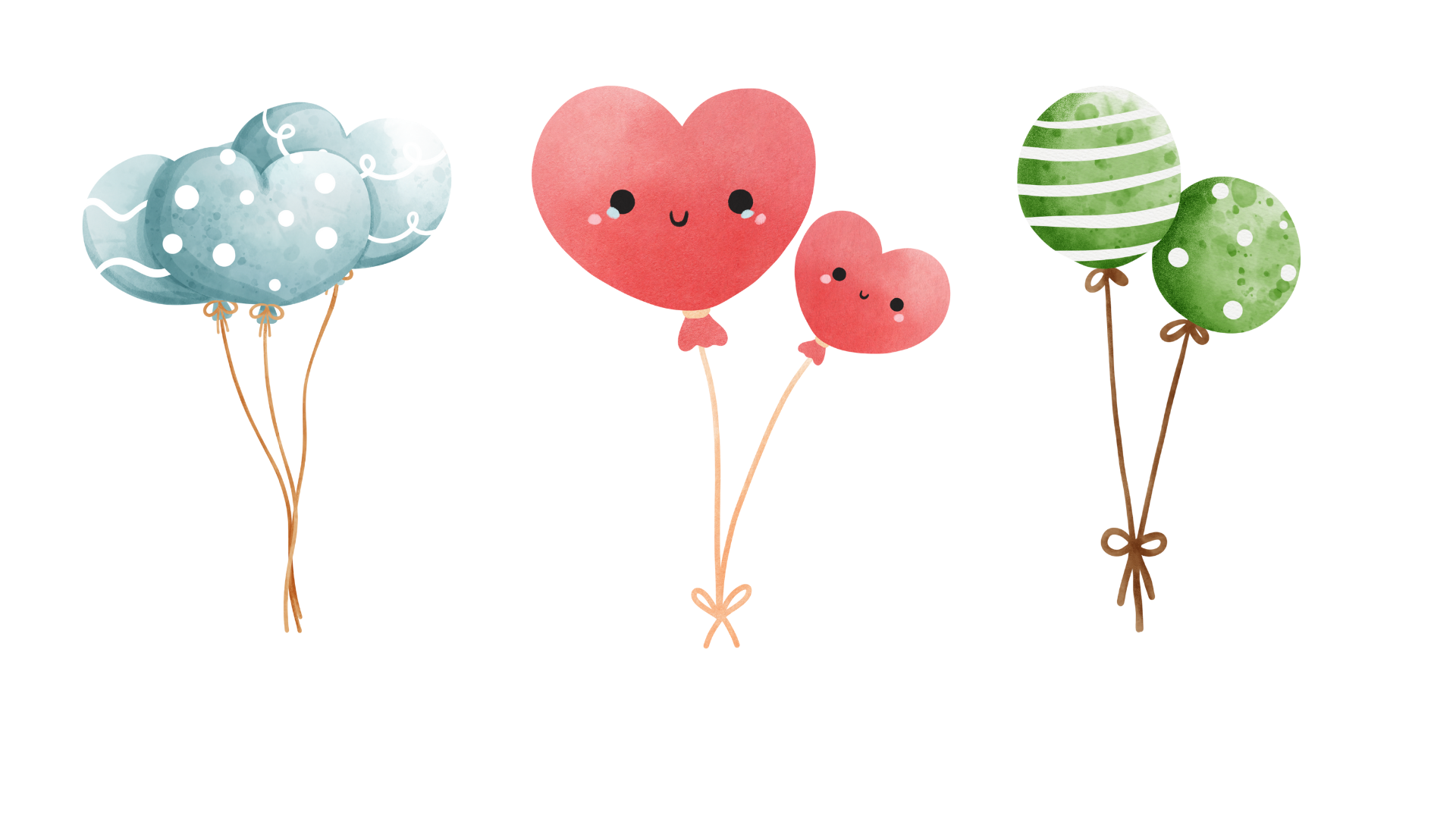 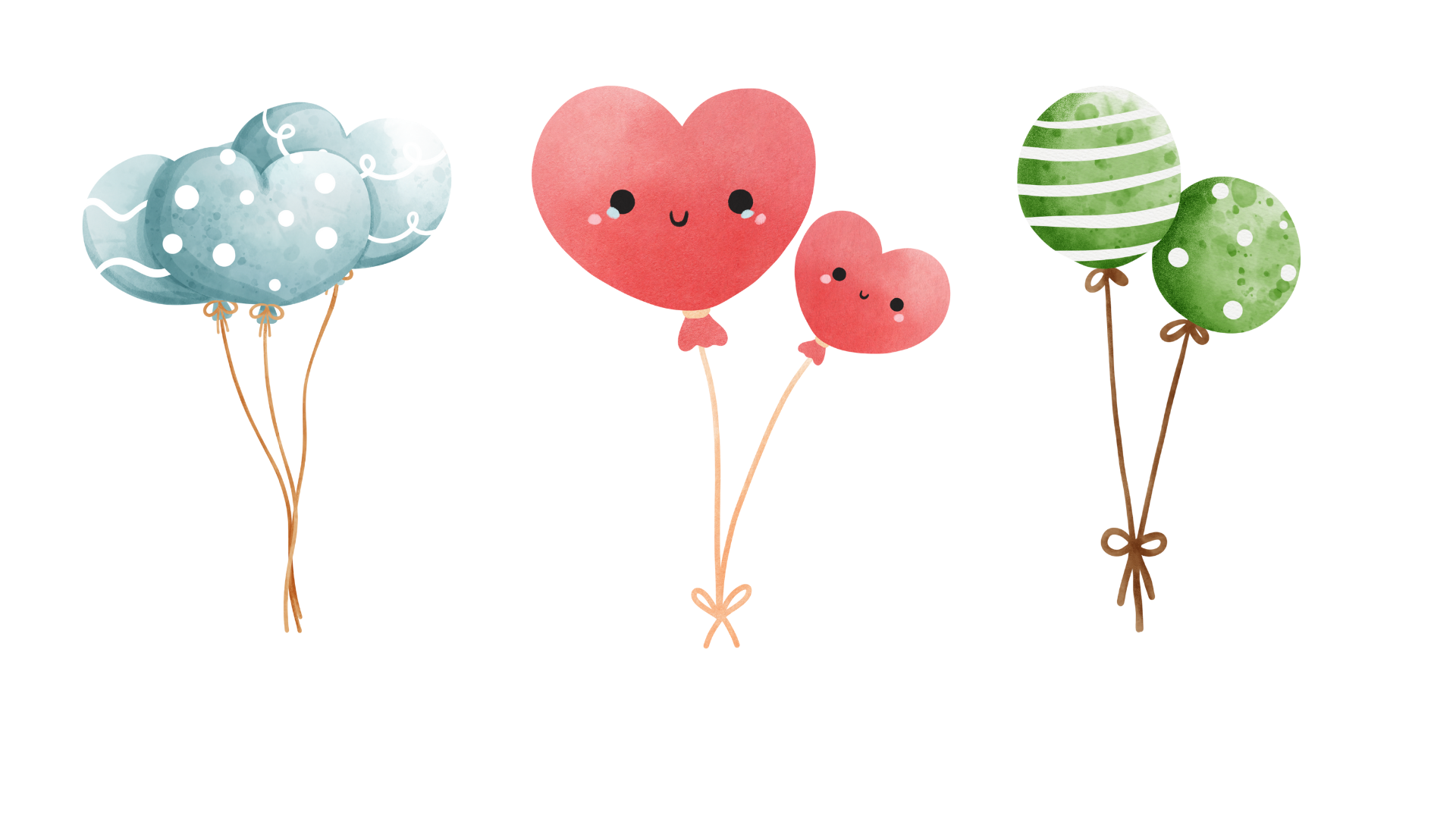 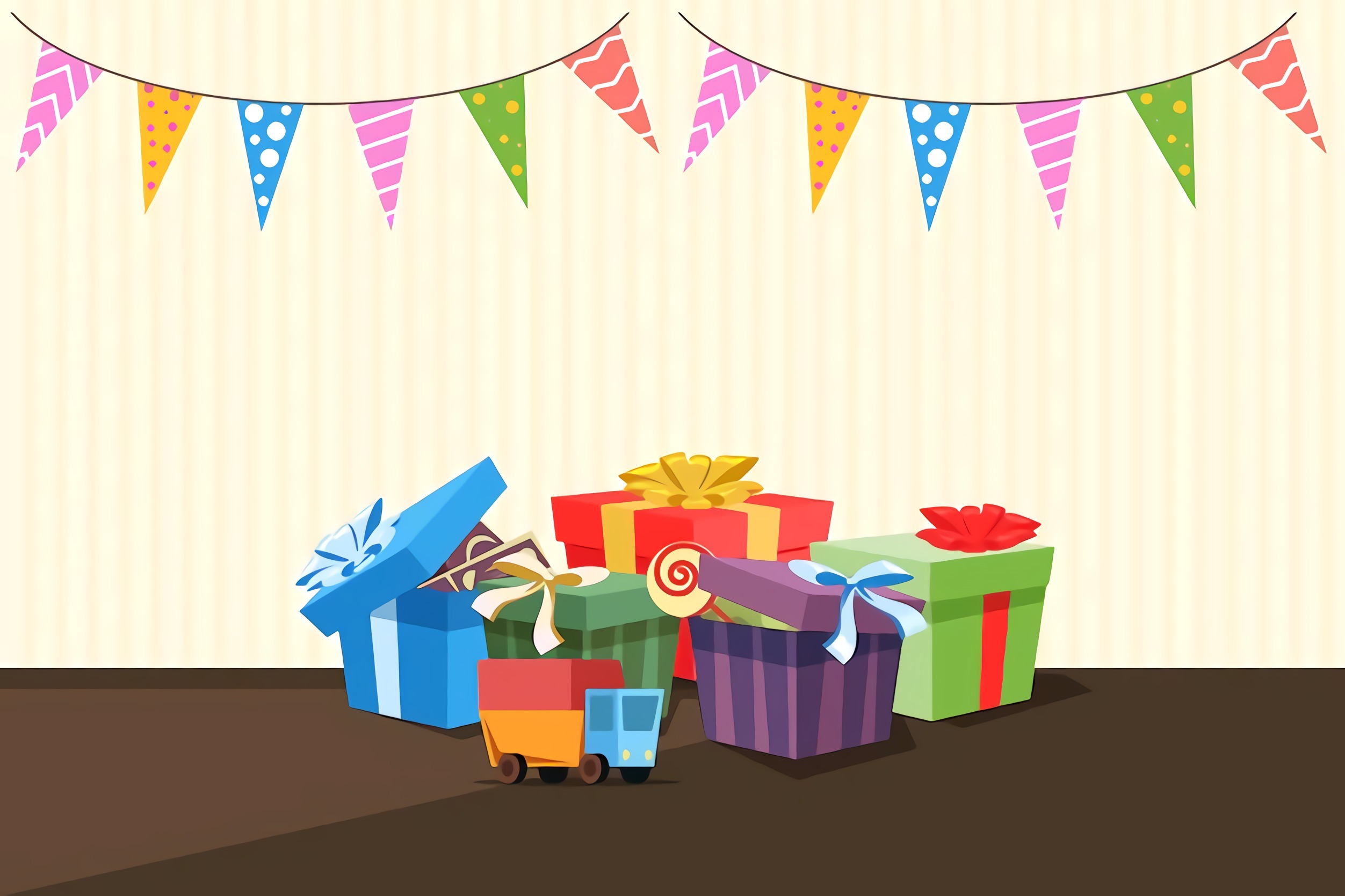 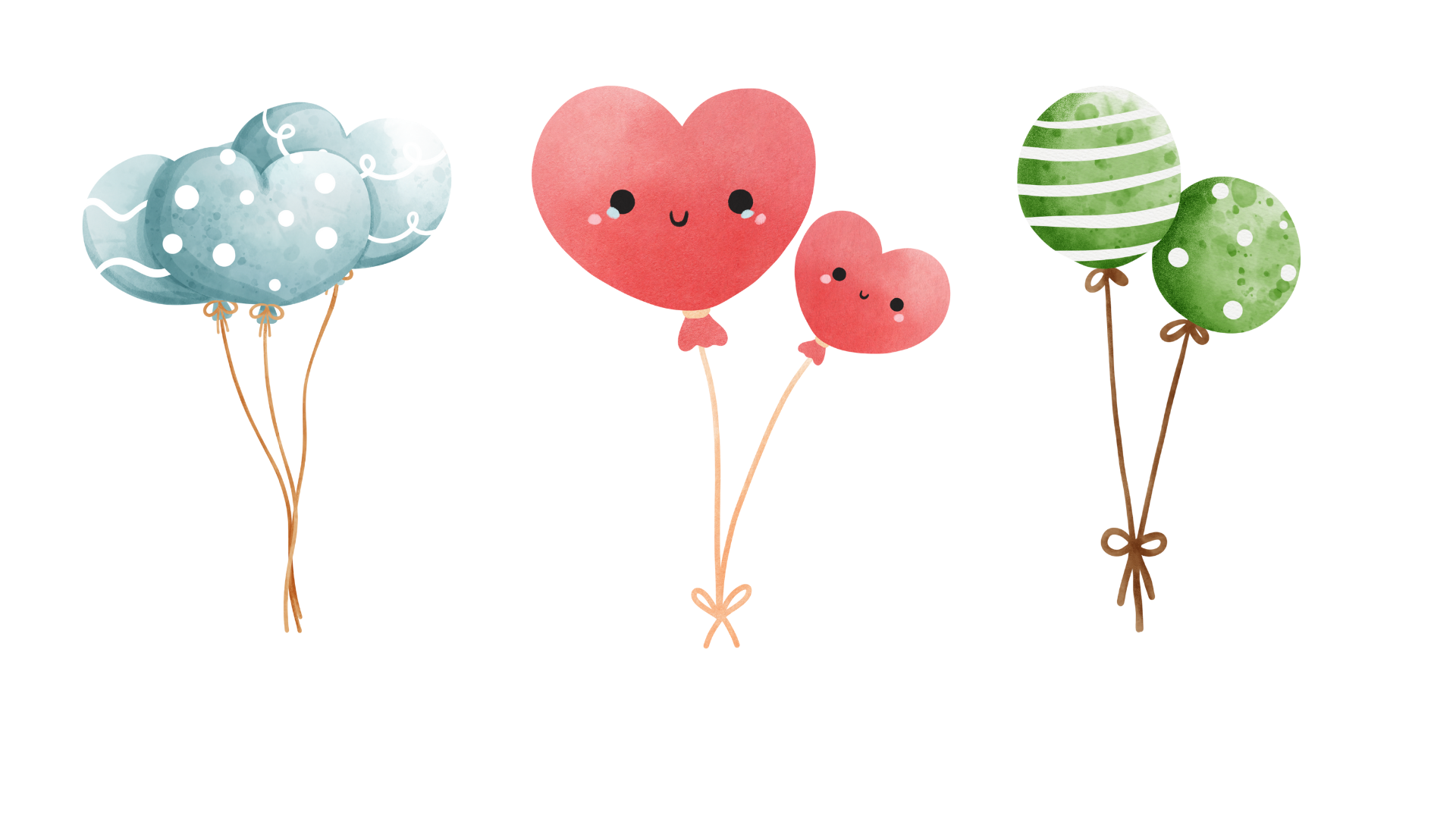 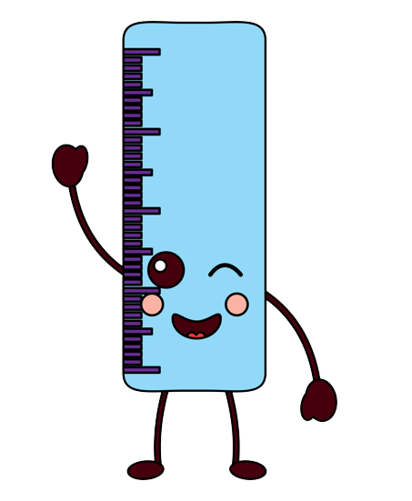 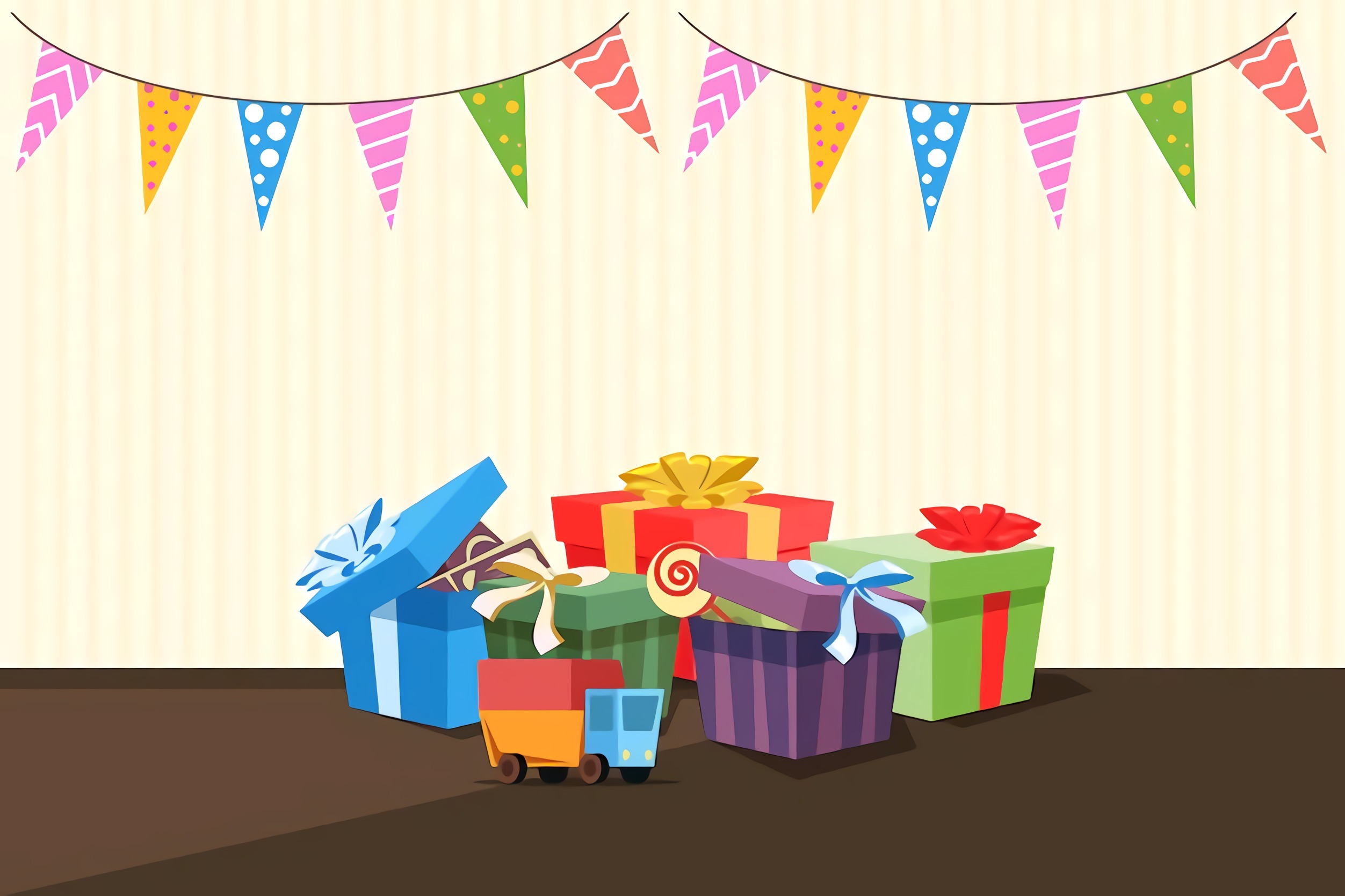 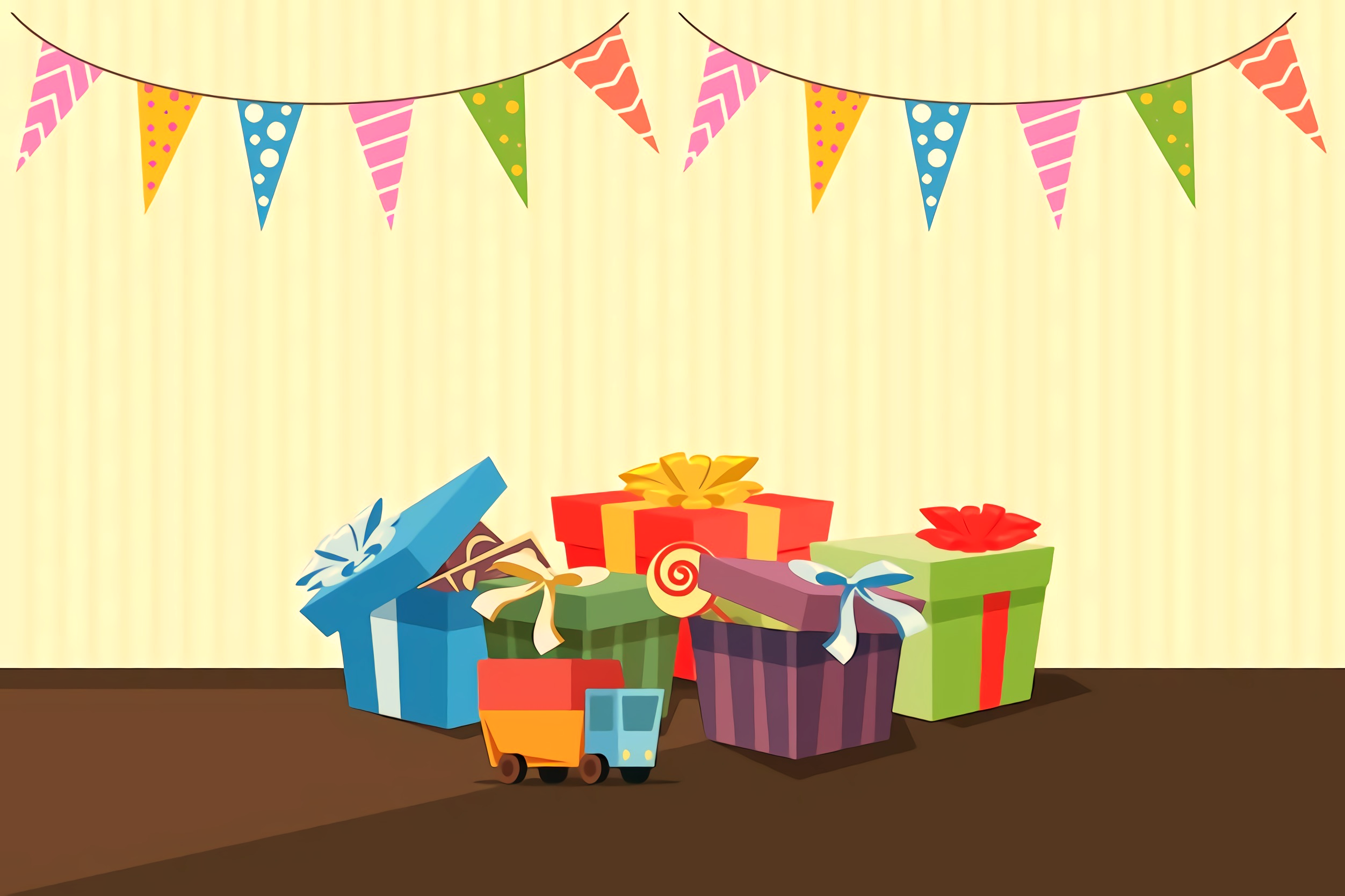 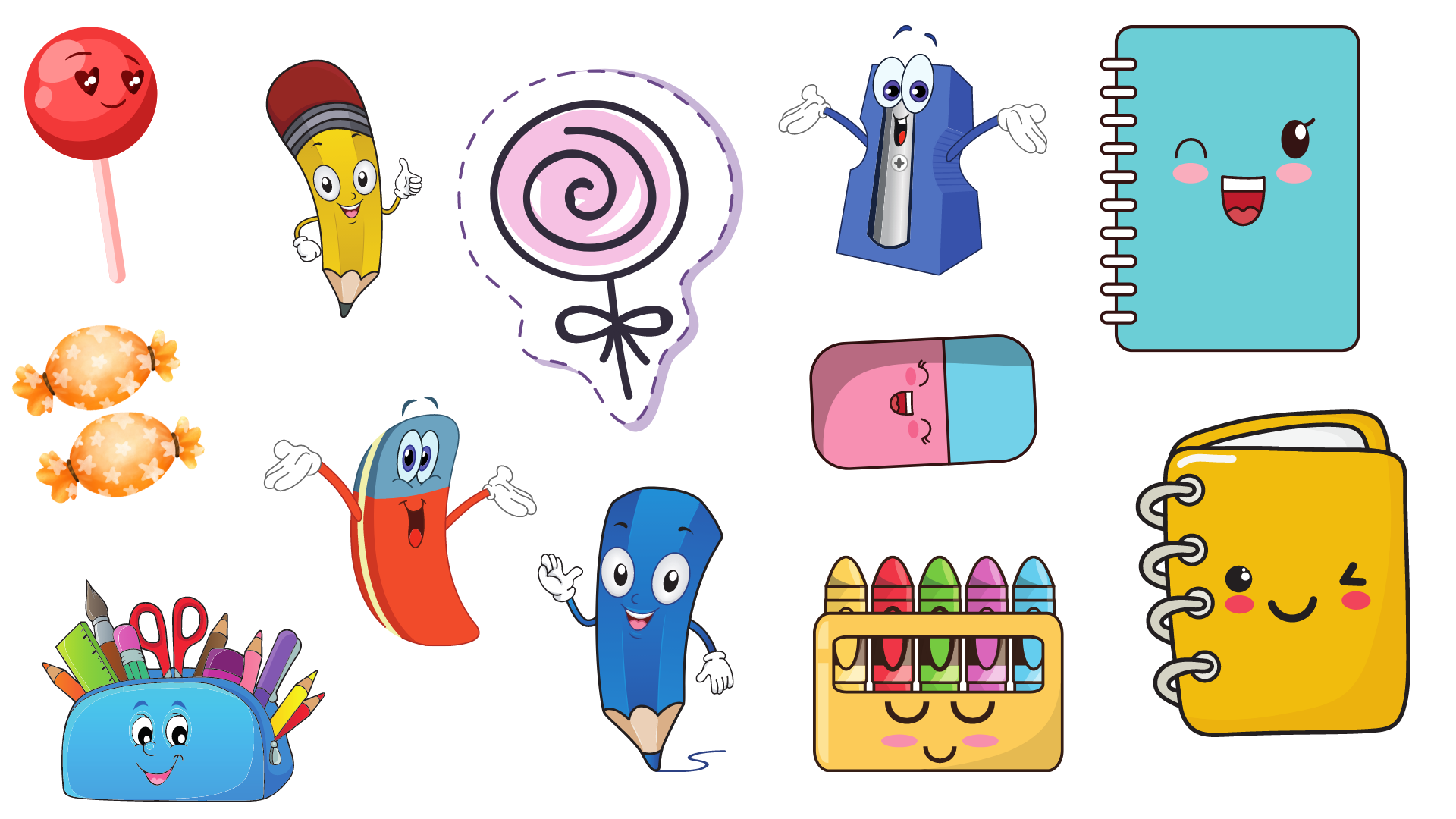 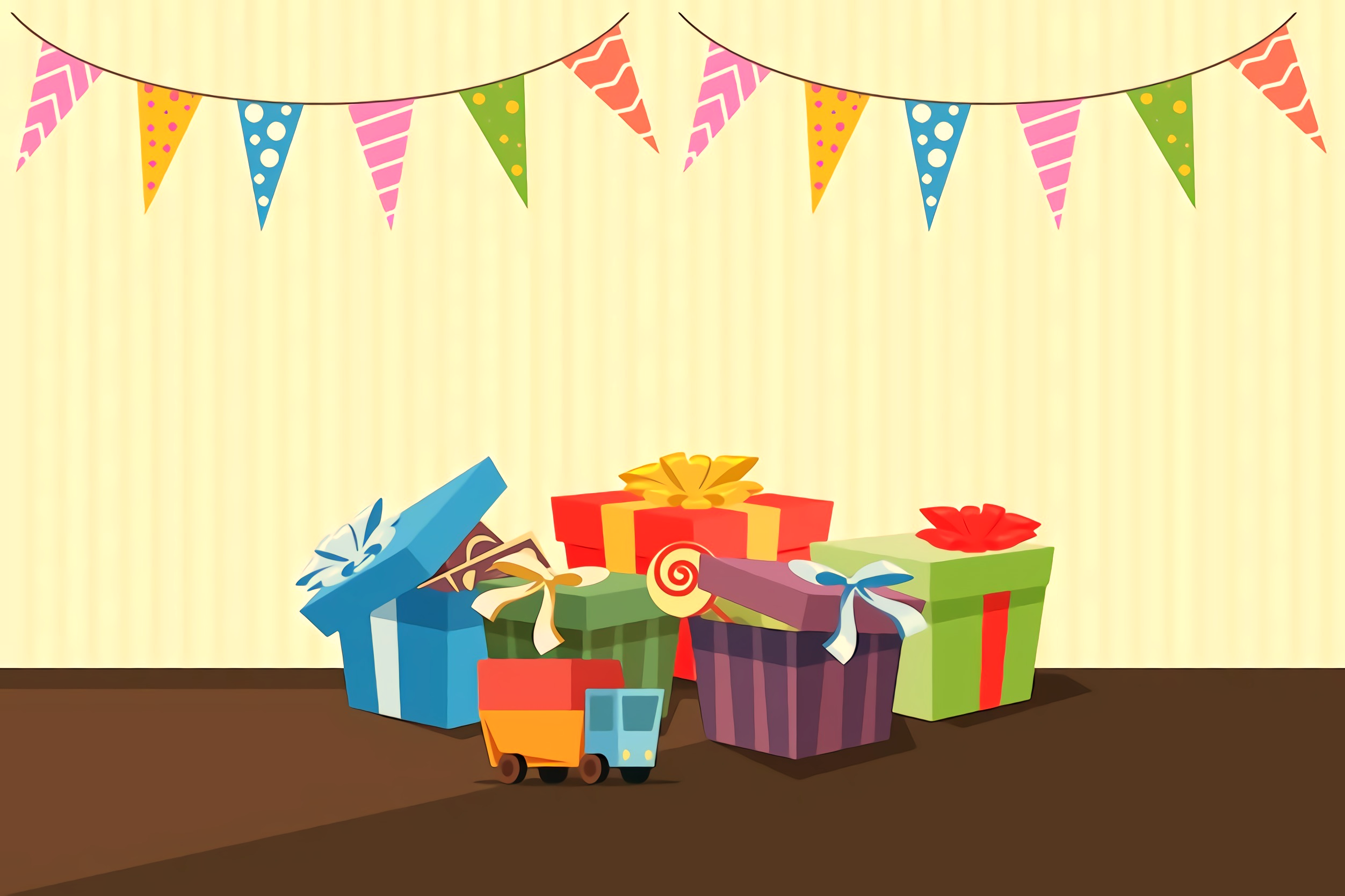 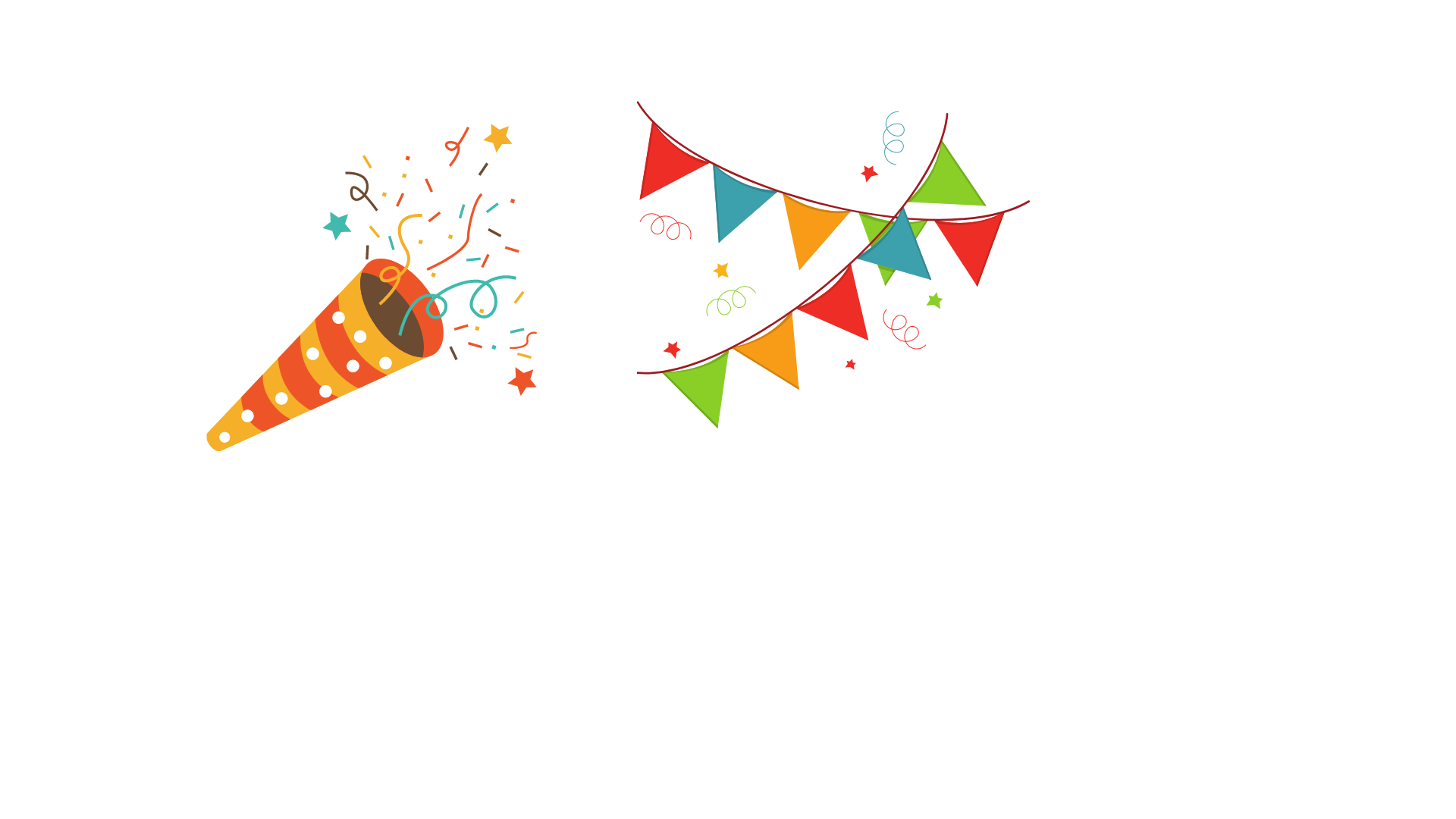 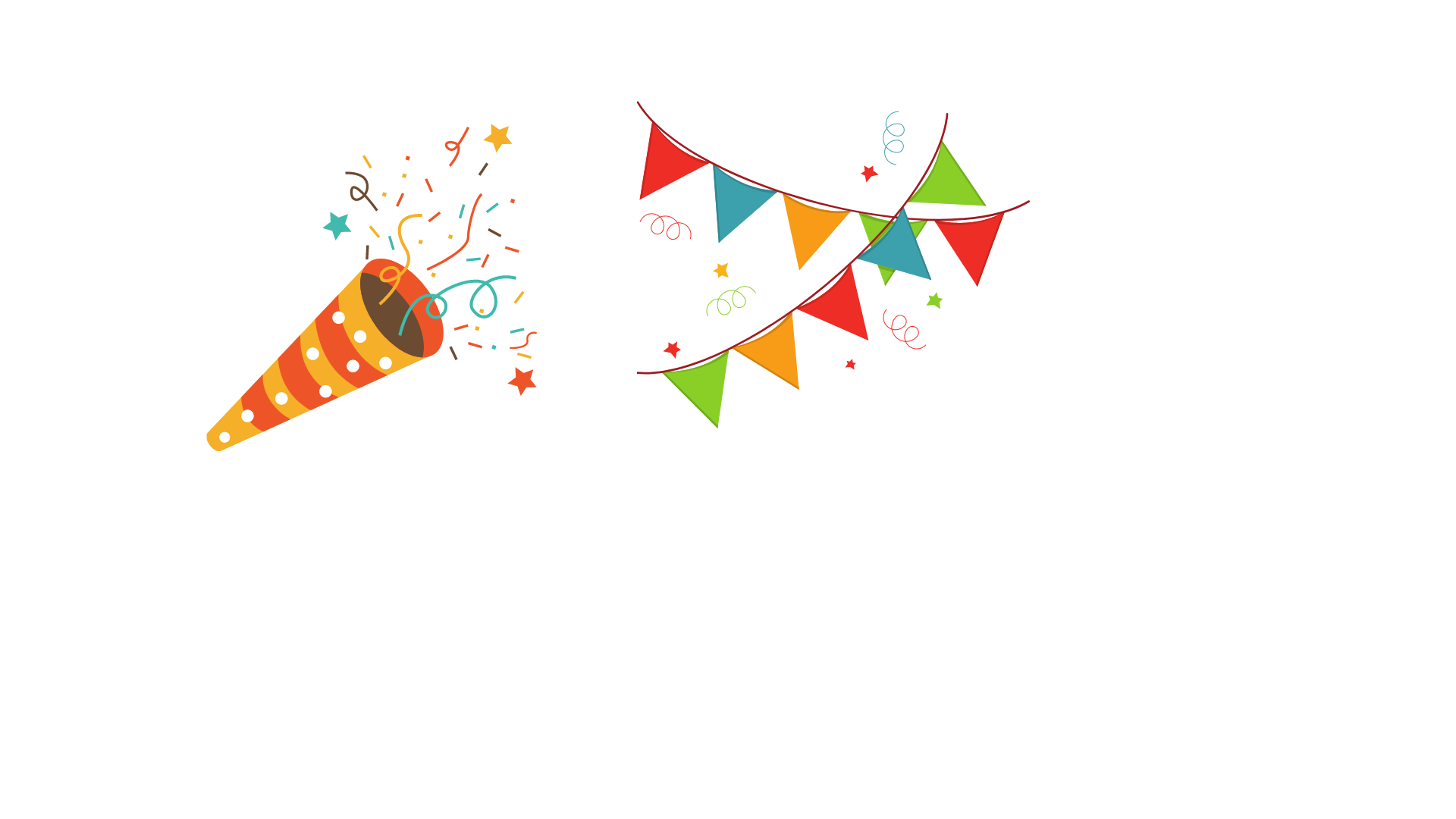 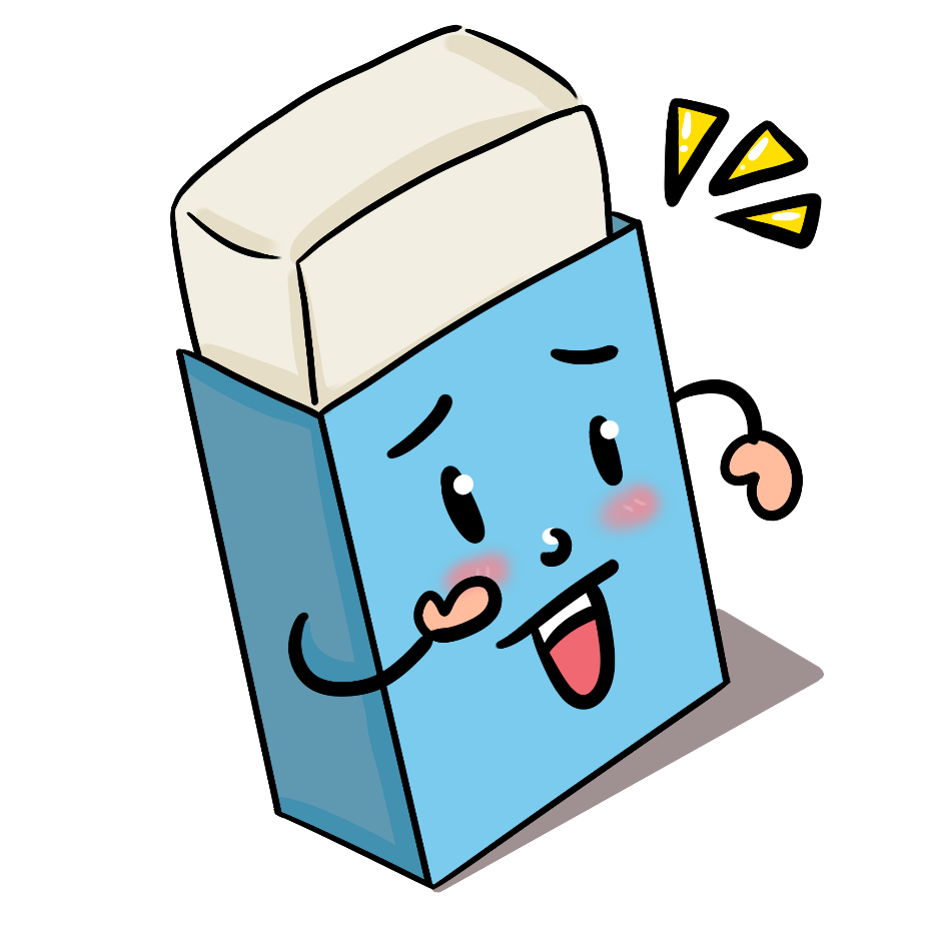 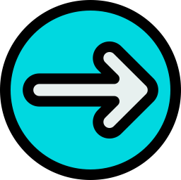 [Speaker Notes: GV click vào các hộp quà  xuất hiện phần quà.
Khi HS chọn quà xong, GV click chuột vảo mũi tên góc phải để đến câu hỏi tiếp theo.]
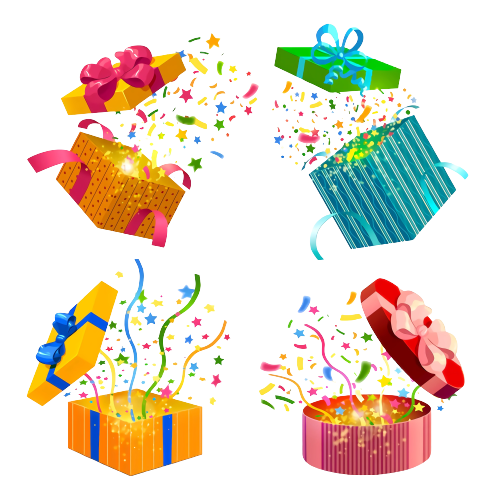 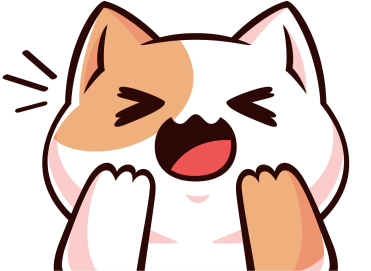 Biển báo cầu vượt qua cho người đi bộ
Câu 2: Biển báo tên gì?
Cấm đi thẳng
Cấm đi ngược chiều
A
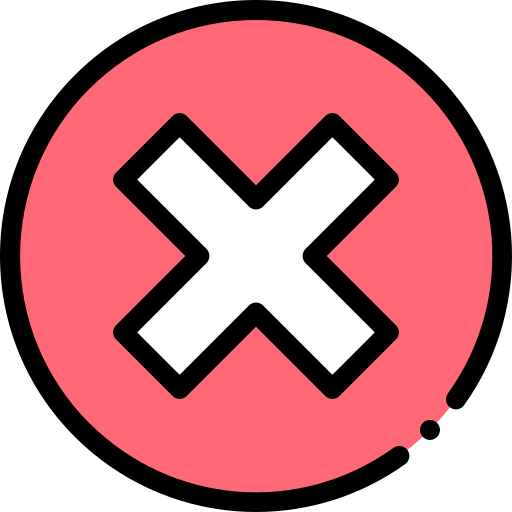 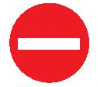 C
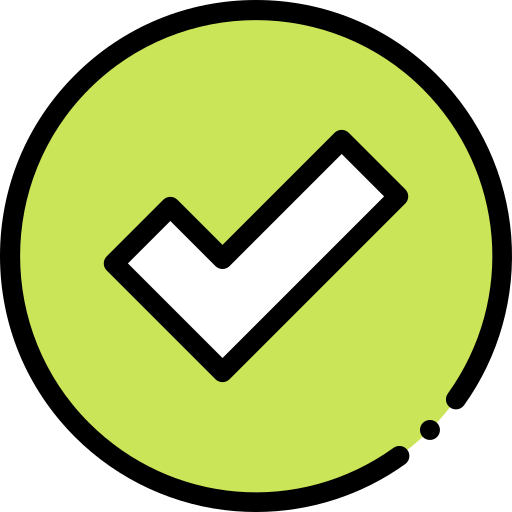 B
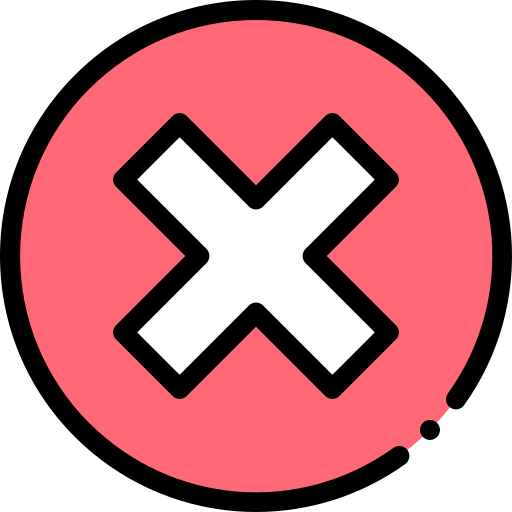 [Speaker Notes: GV click vào đáp án khung vuông (không click vào ô tròn ABCD) để hiện kết quả
Khi HS trả lời đúng, GV click vào biểu tượng hộp quà ở góc phải để HS chọn quà.
Khi HS trả lời sai, GV cho HS hát một bài hát.]
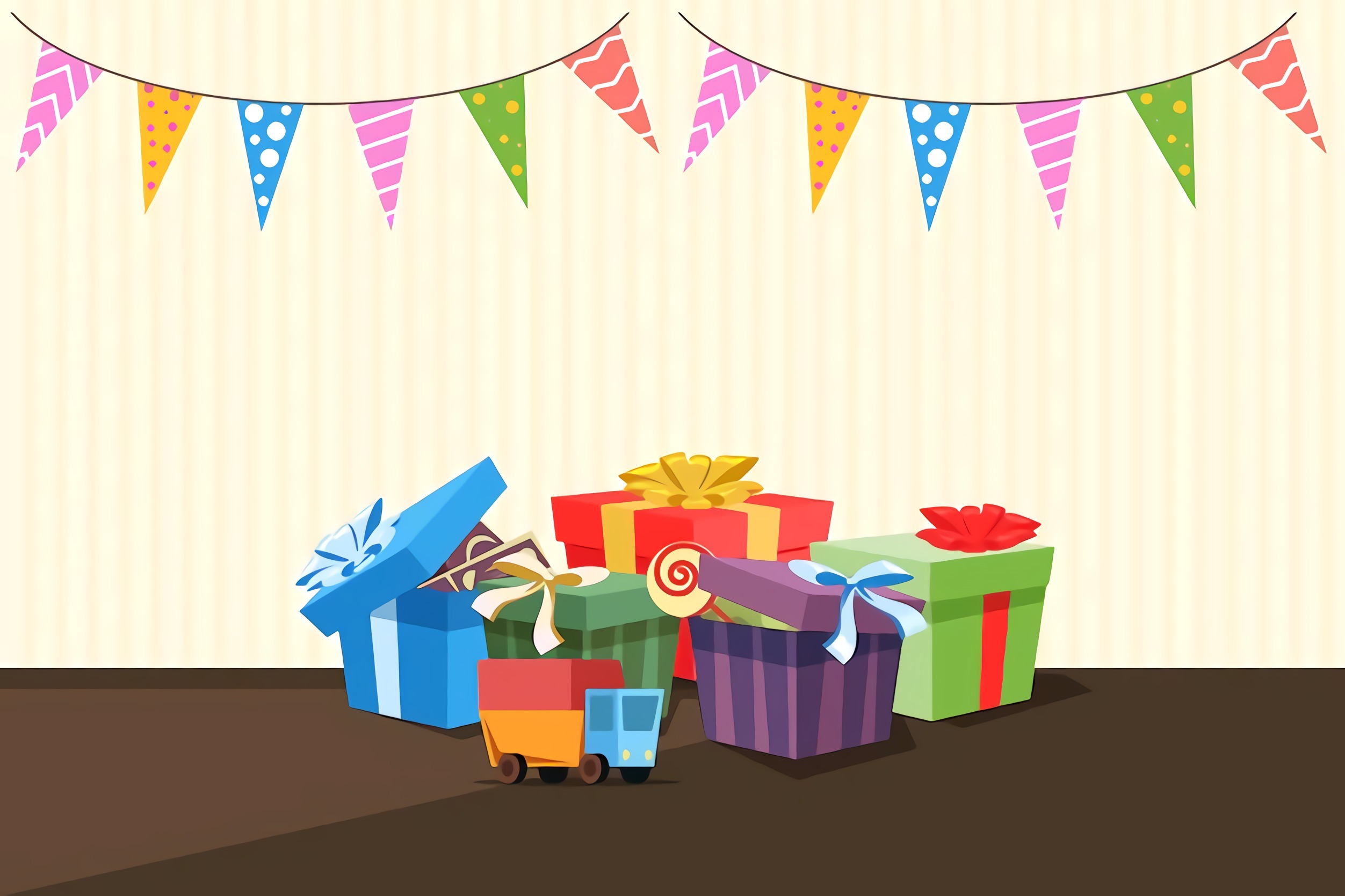 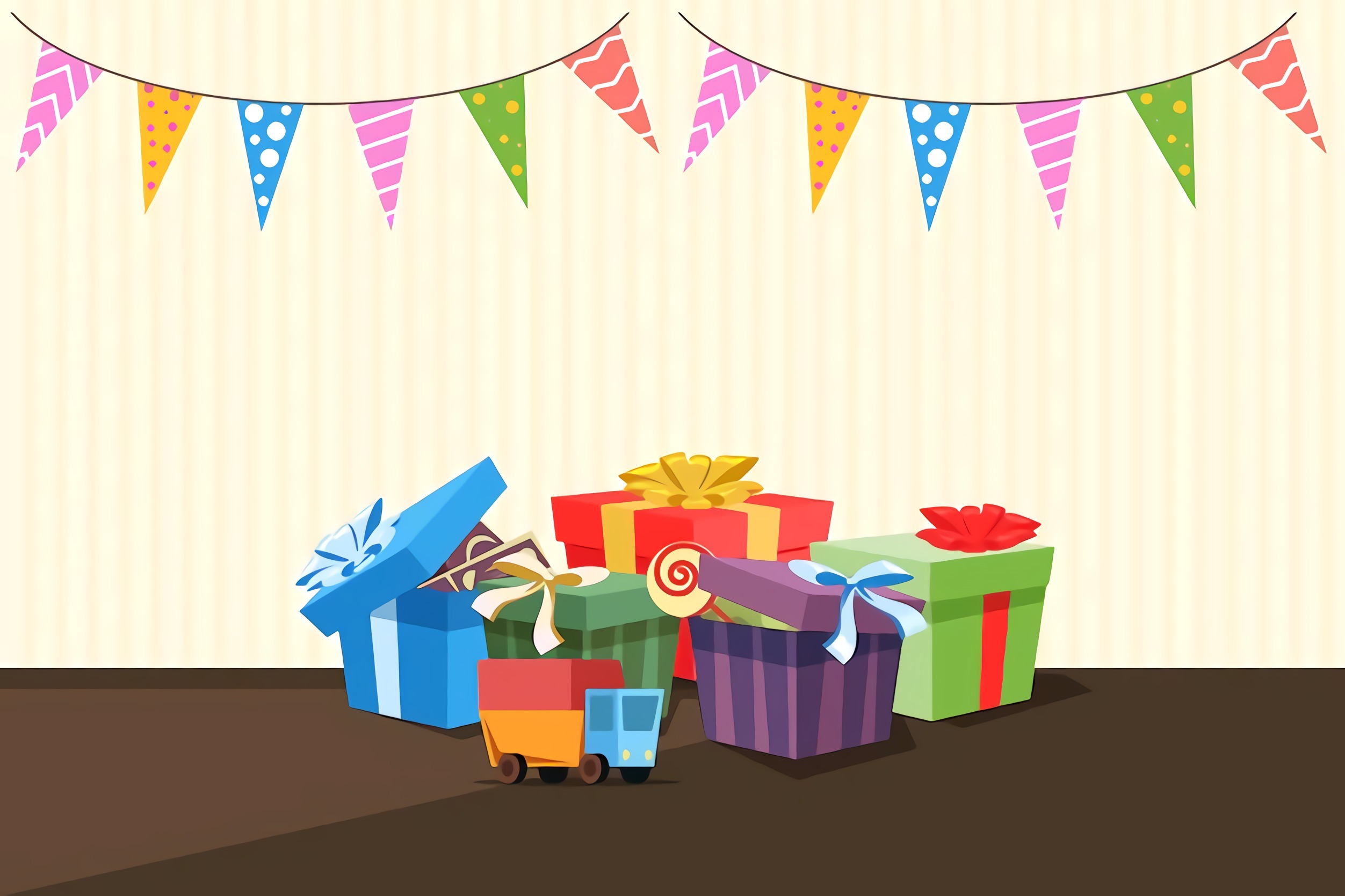 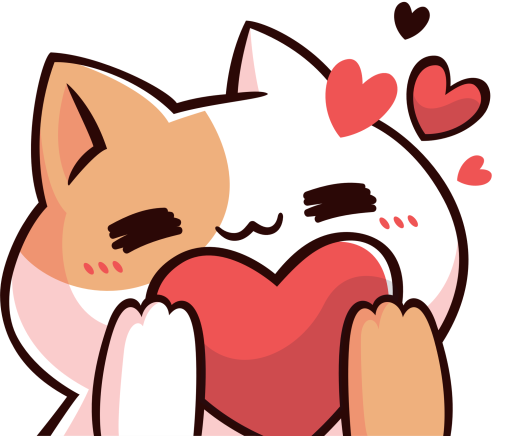 Bạn được chọn 1 trong 3 quả bóng bay dưới đây
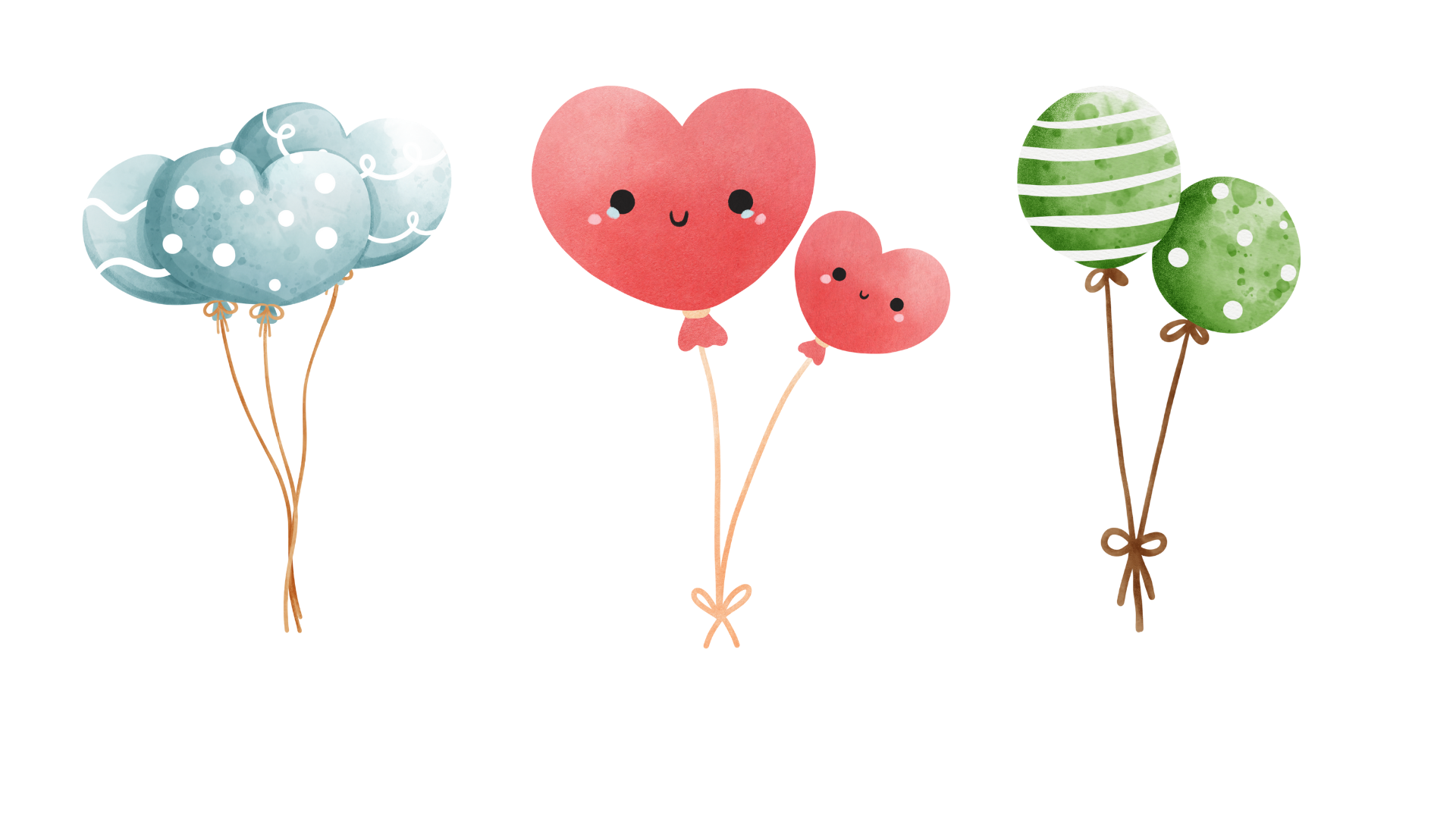 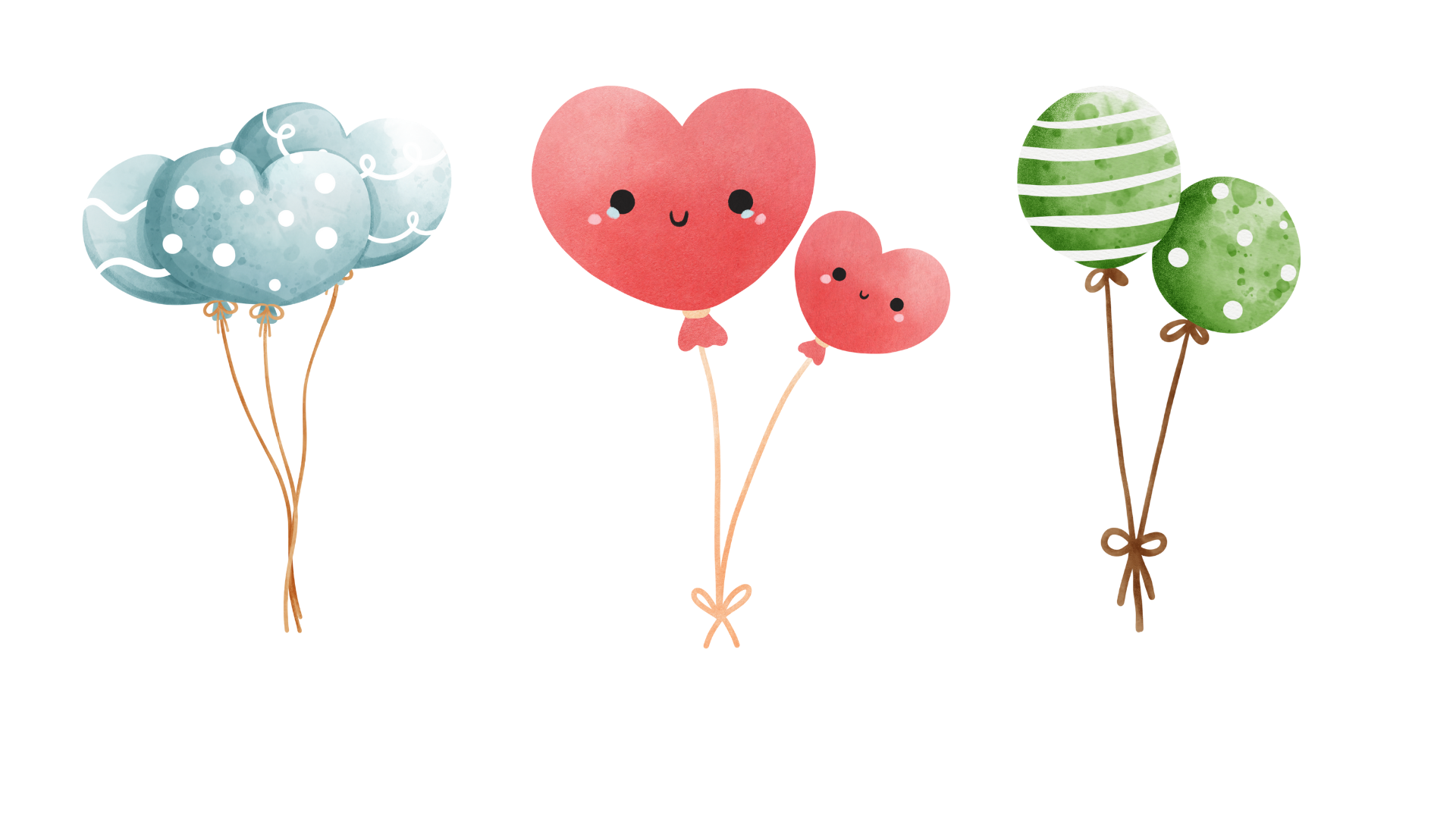 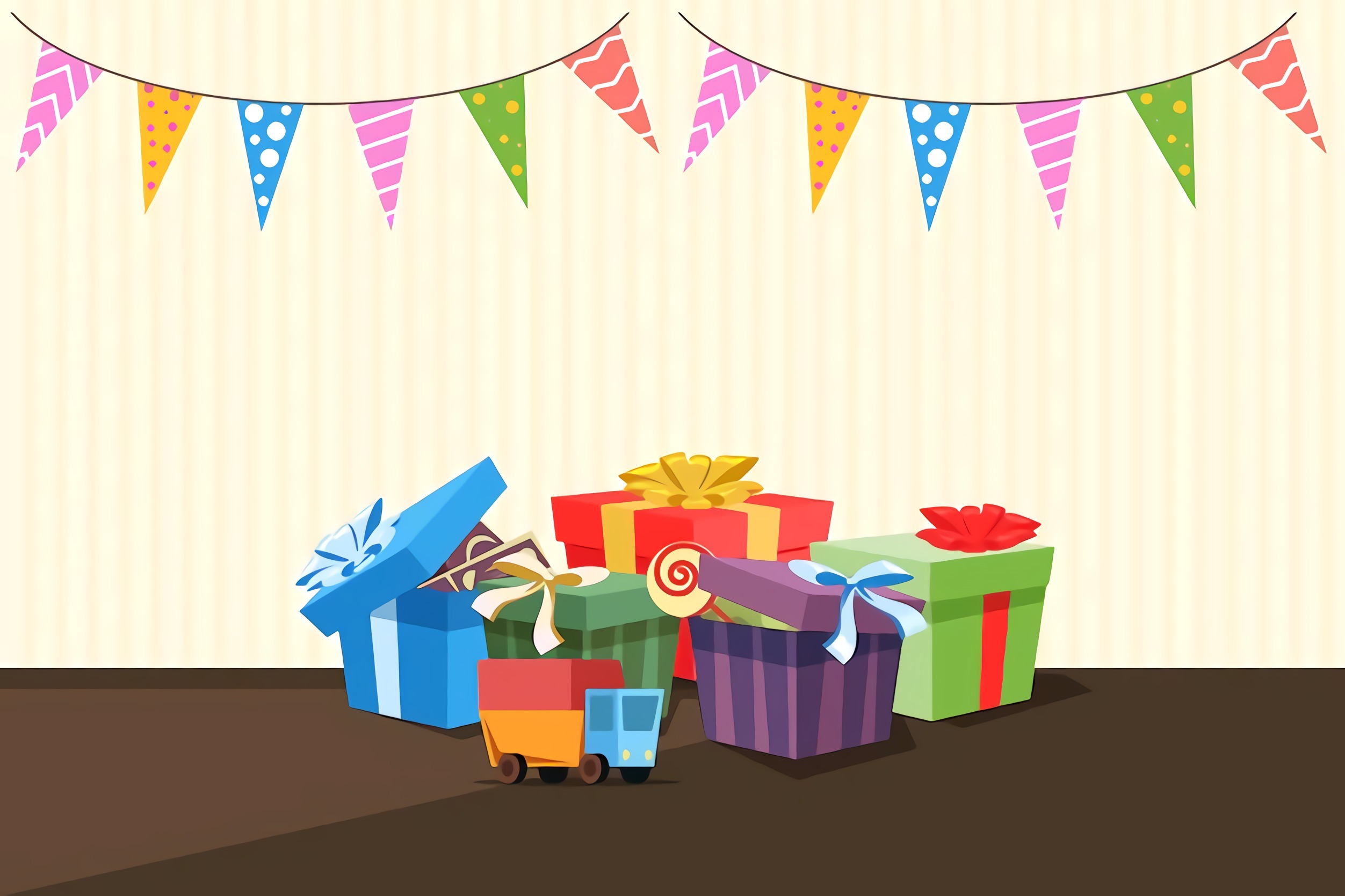 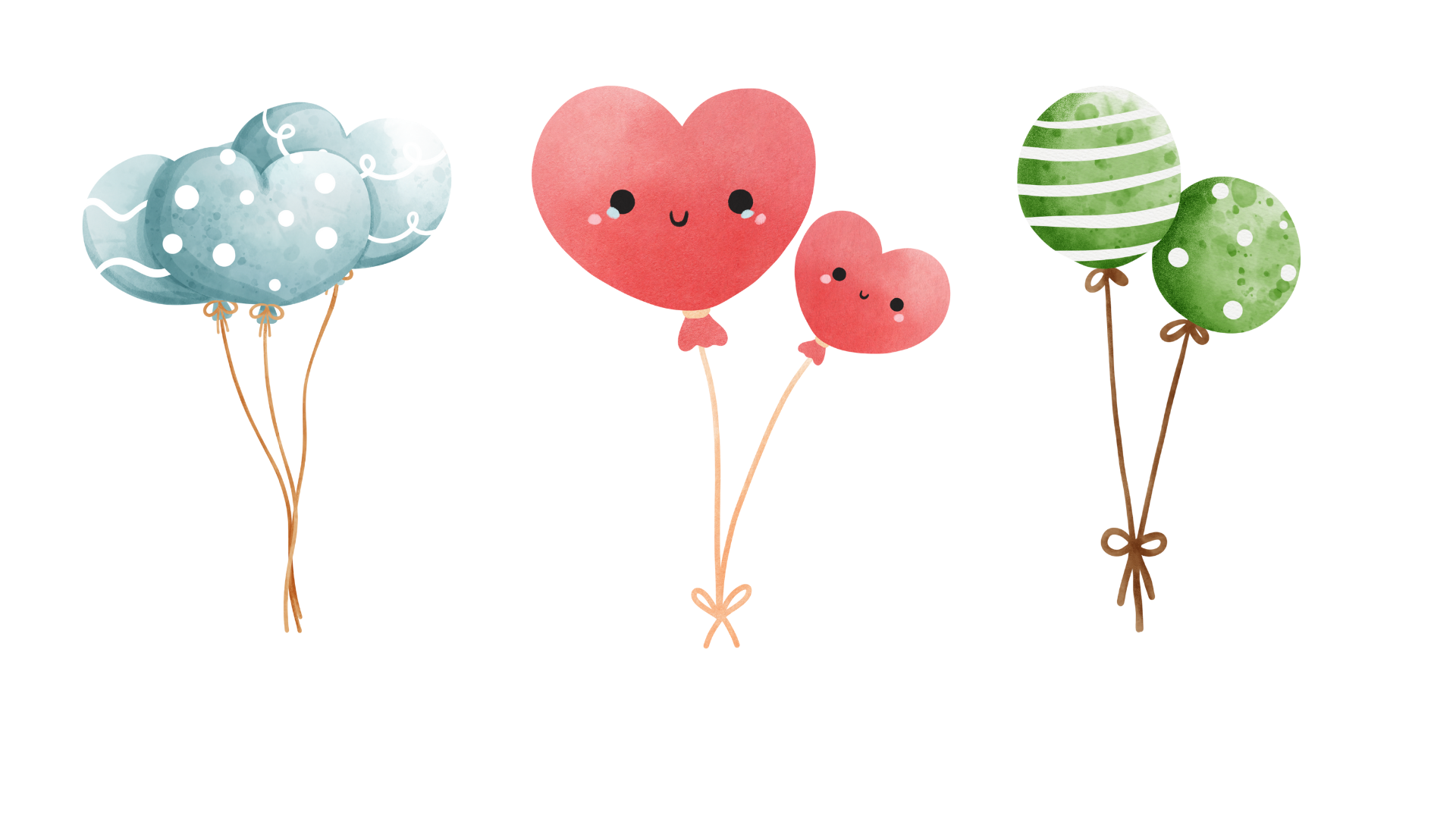 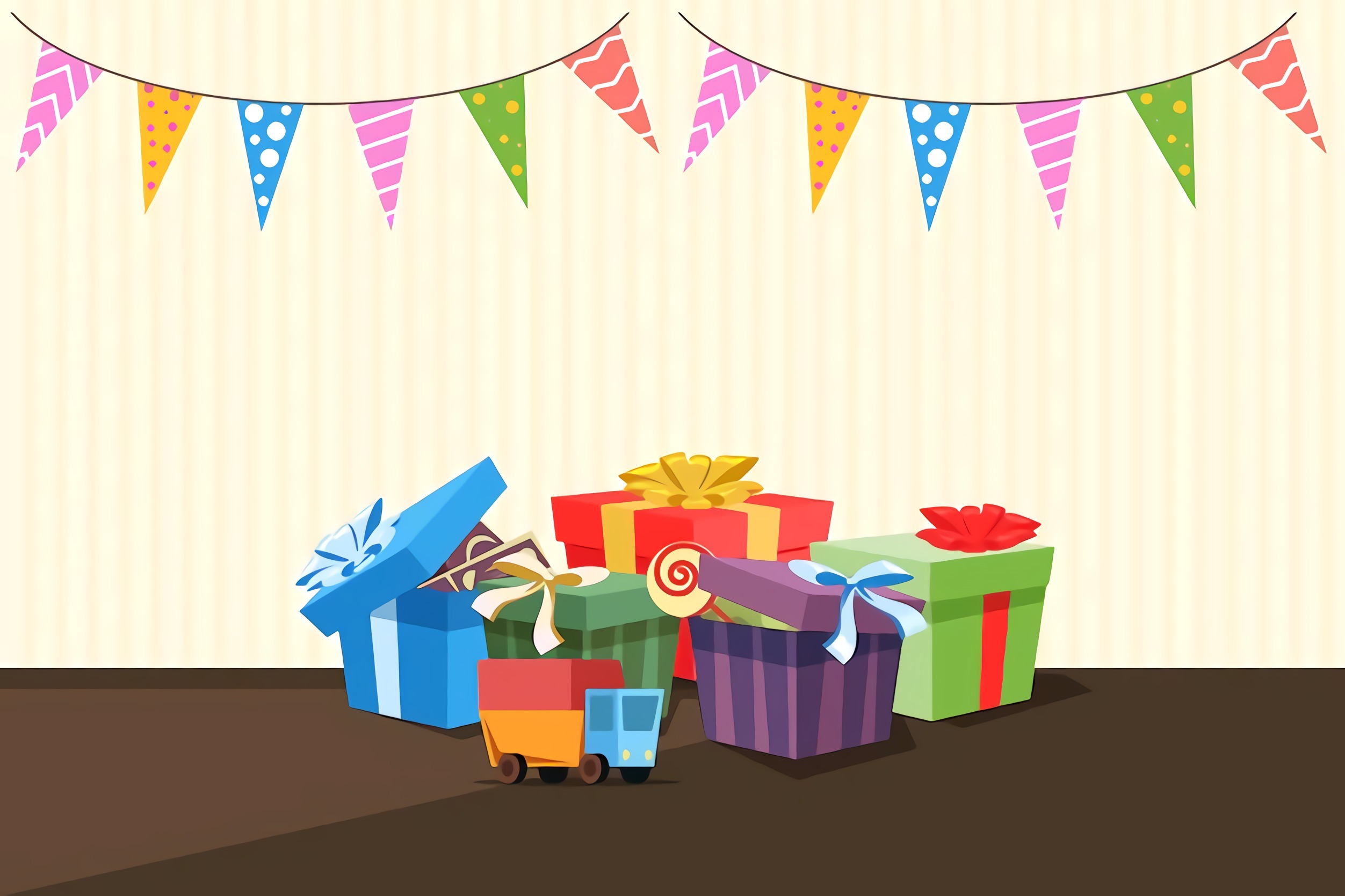 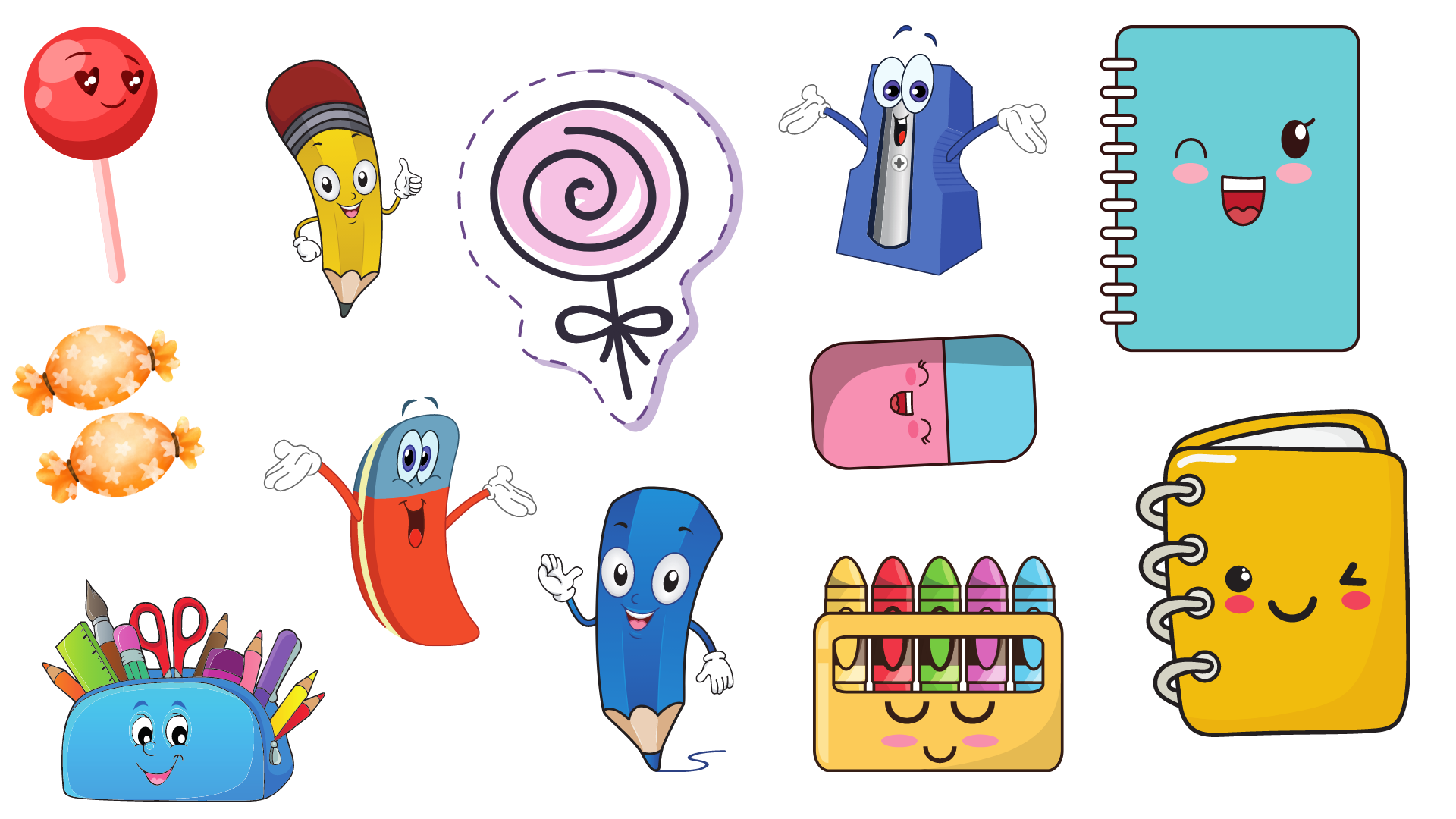 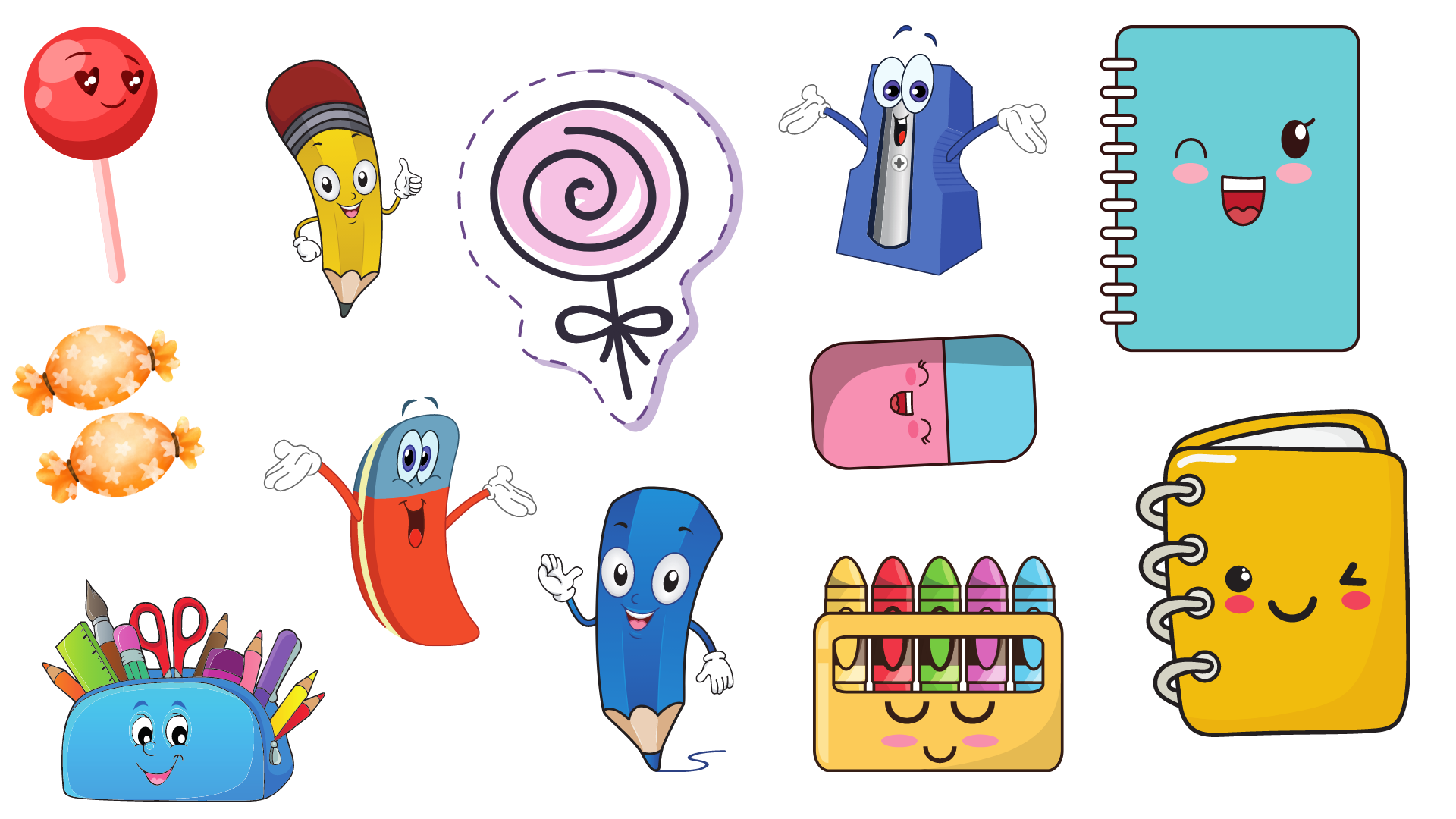 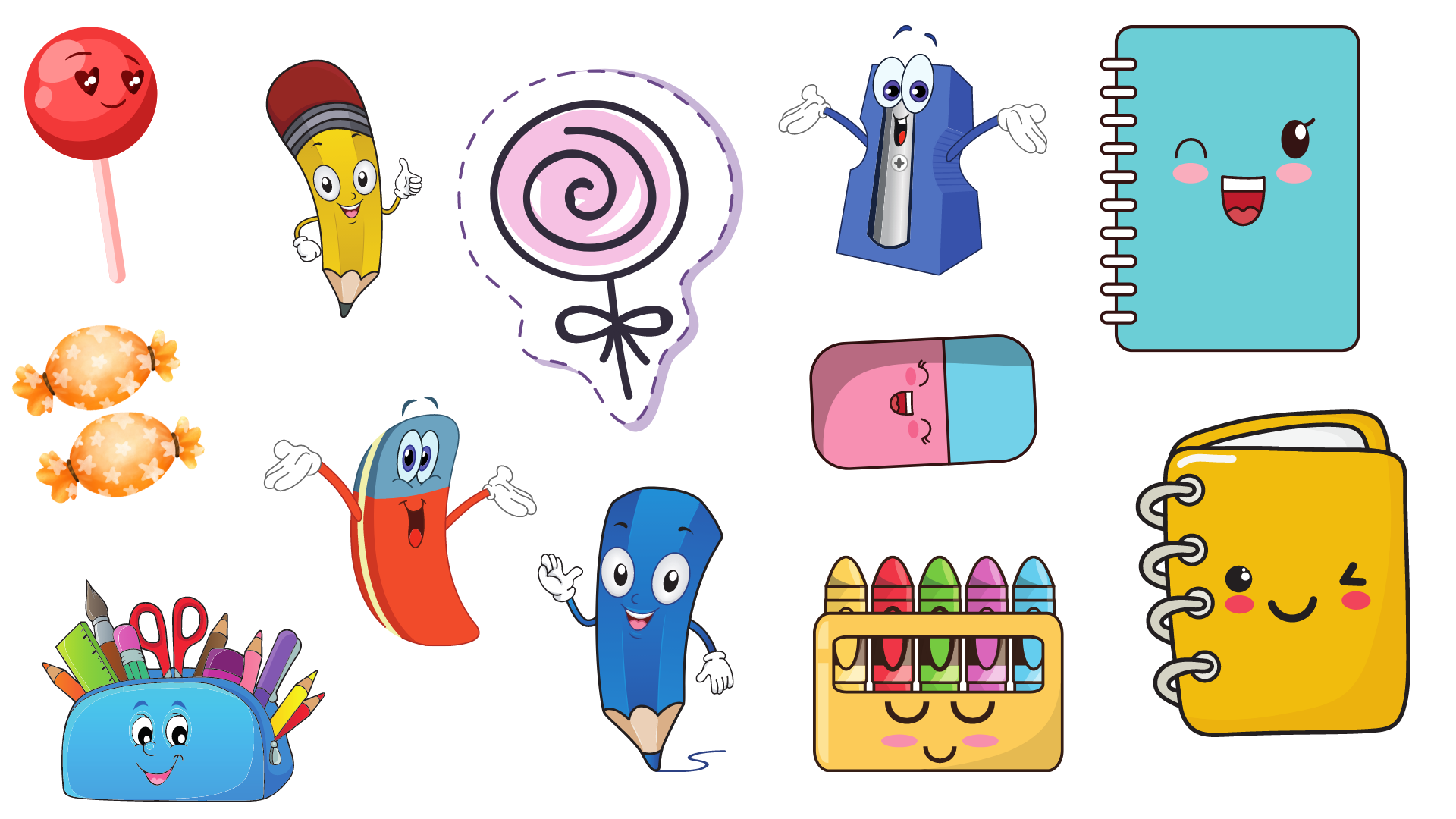 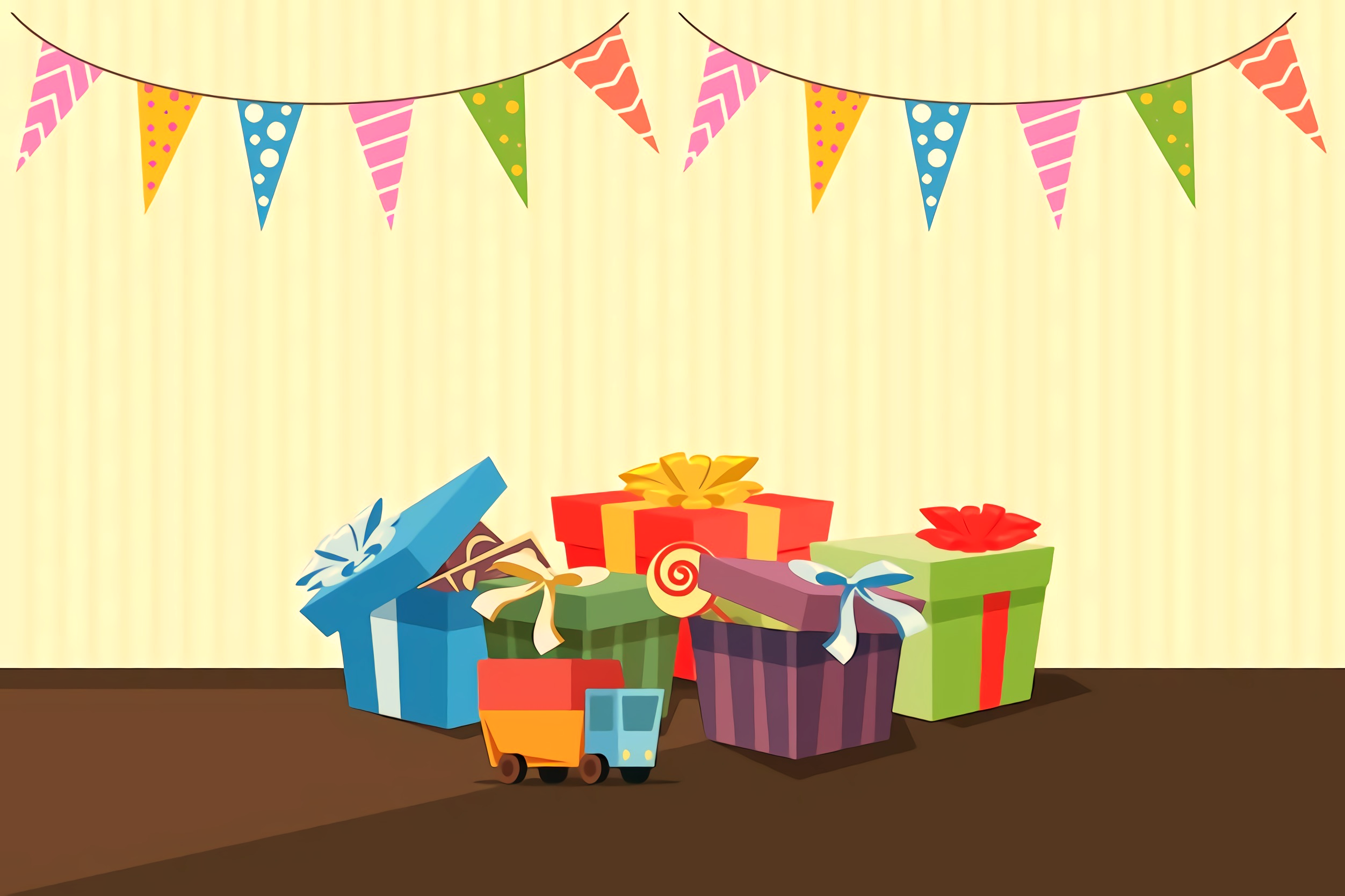 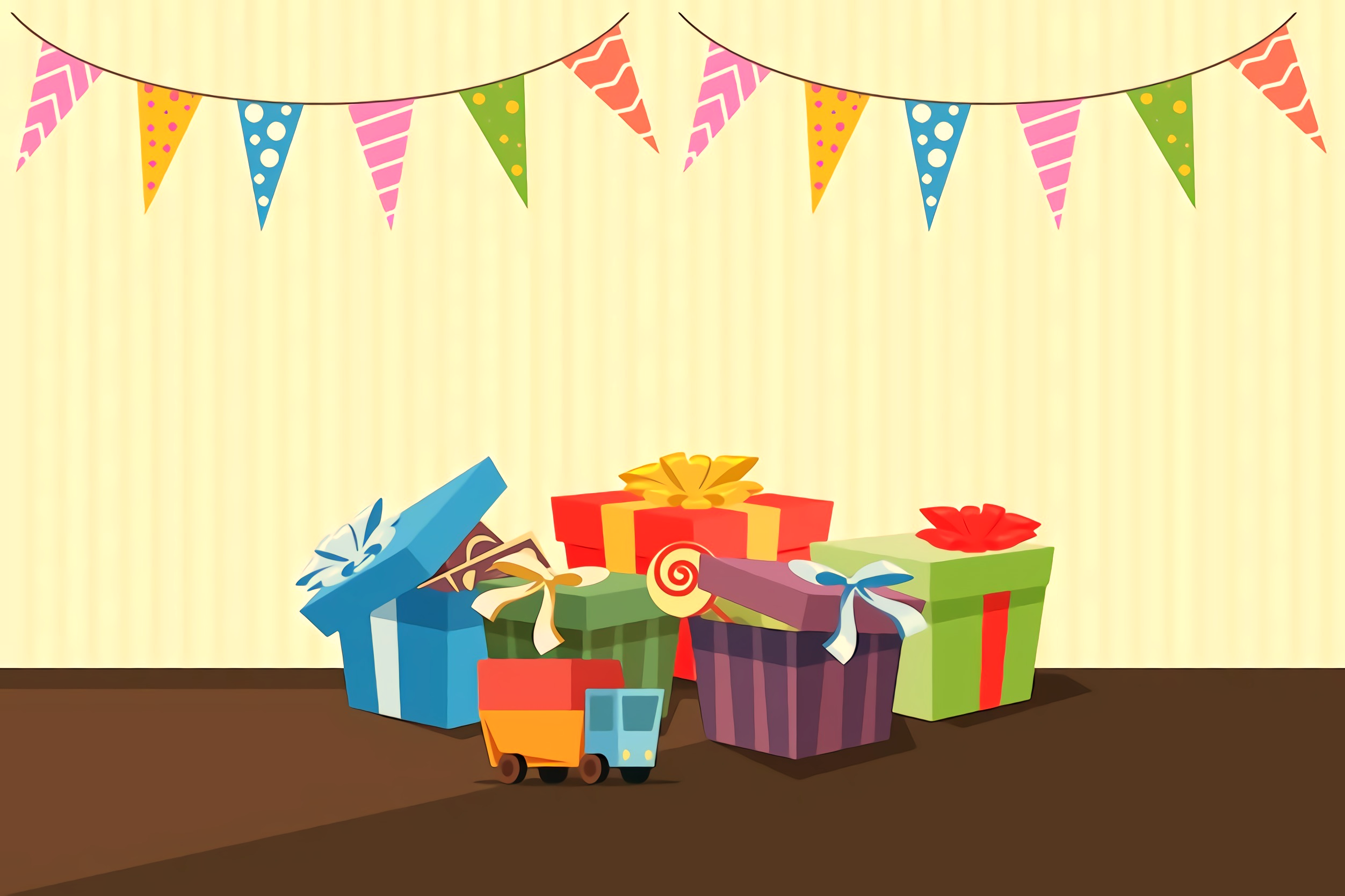 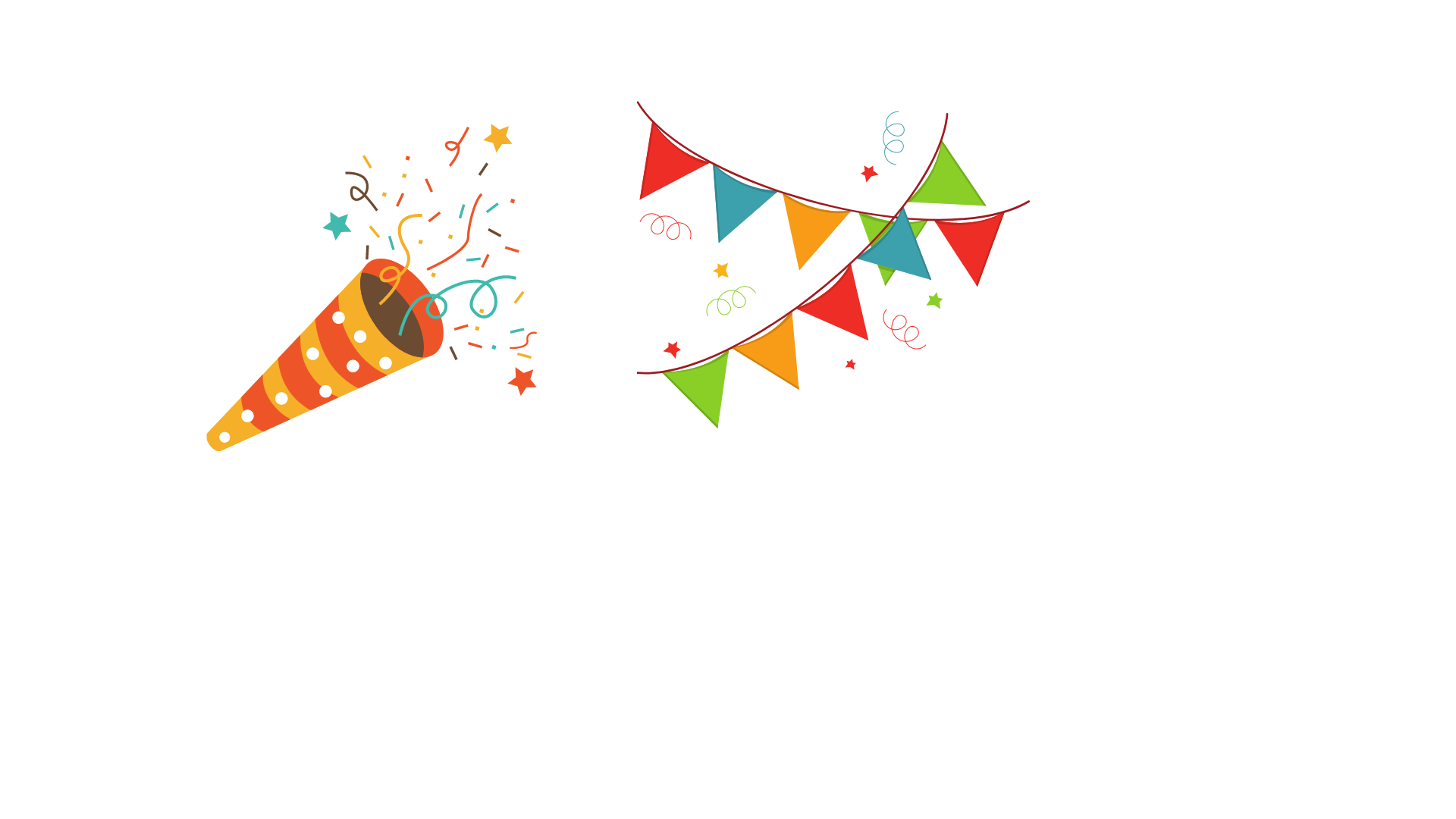 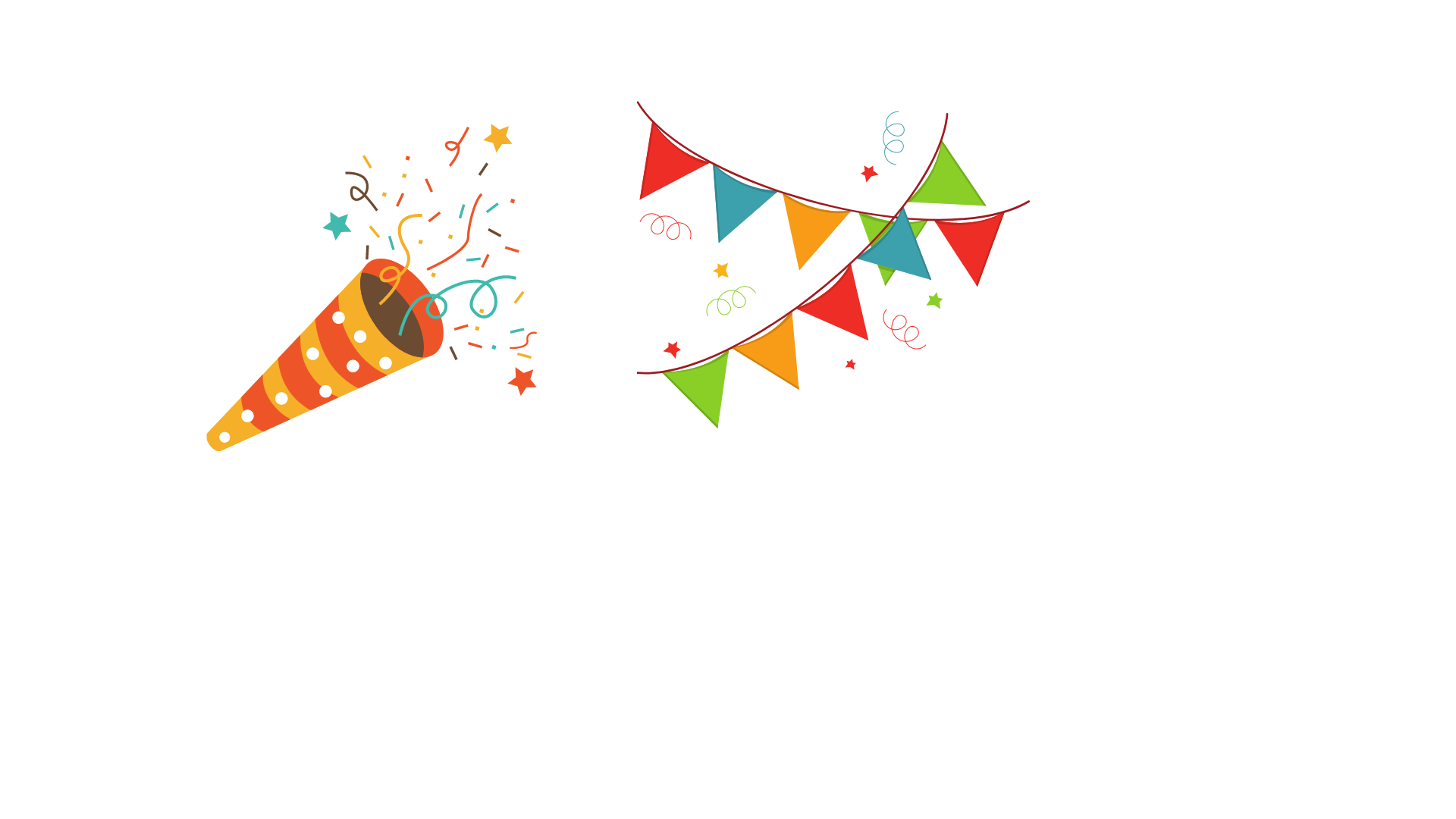 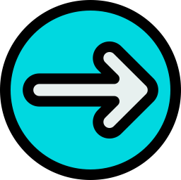 [Speaker Notes: GV click vào các hộp quà  xuất hiện phần quà.
Khi HS chọn quà xong, GV click chuột vảo mũi tên góc phải để đến câu hỏi tiếp theo.]
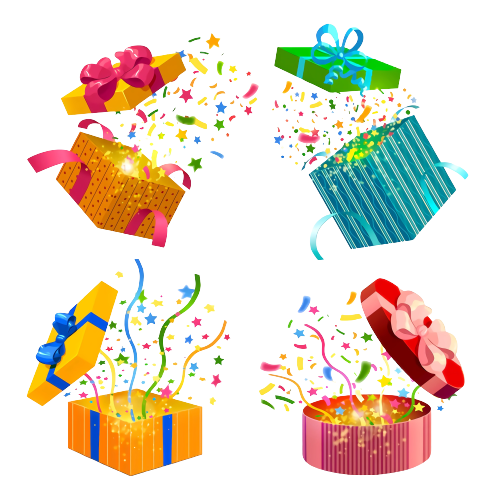 Cấm đi ngược chiều
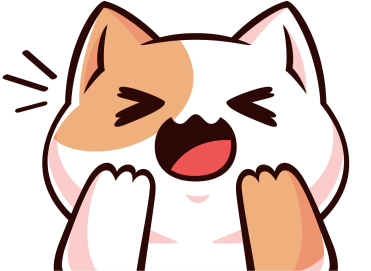 Vị trí người đi bộ sang ngang
Câu 3: Biển báo tên gì?
Giao nhau với đường ưu tiên
B
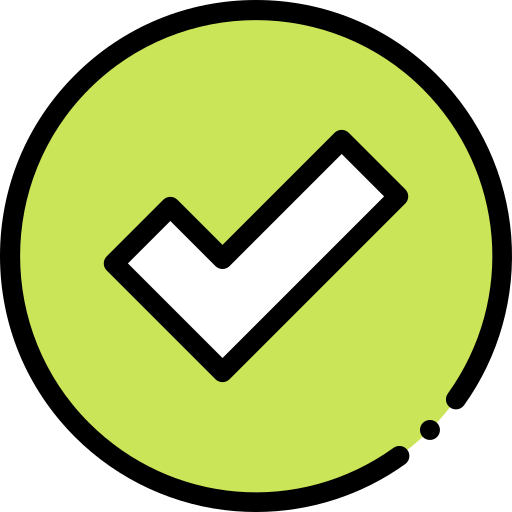 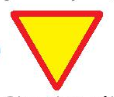 C
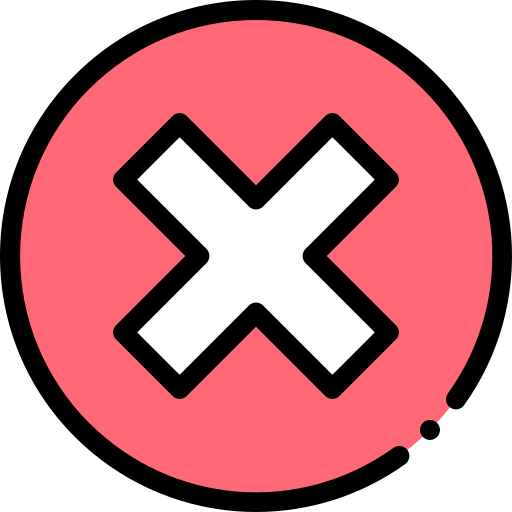 A
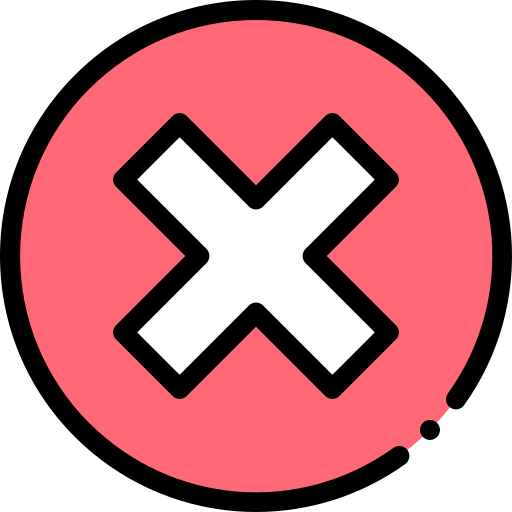 [Speaker Notes: GV click vào đáp án khung vuông (không click vào ô tròn ABCD) để hiện kết quả
Khi HS trả lời đúng, GV click vào biểu tượng hộp quà ở góc phải để HS chọn quà.
Khi HS trả lời sai, GV cho HS hát một bài hát.]
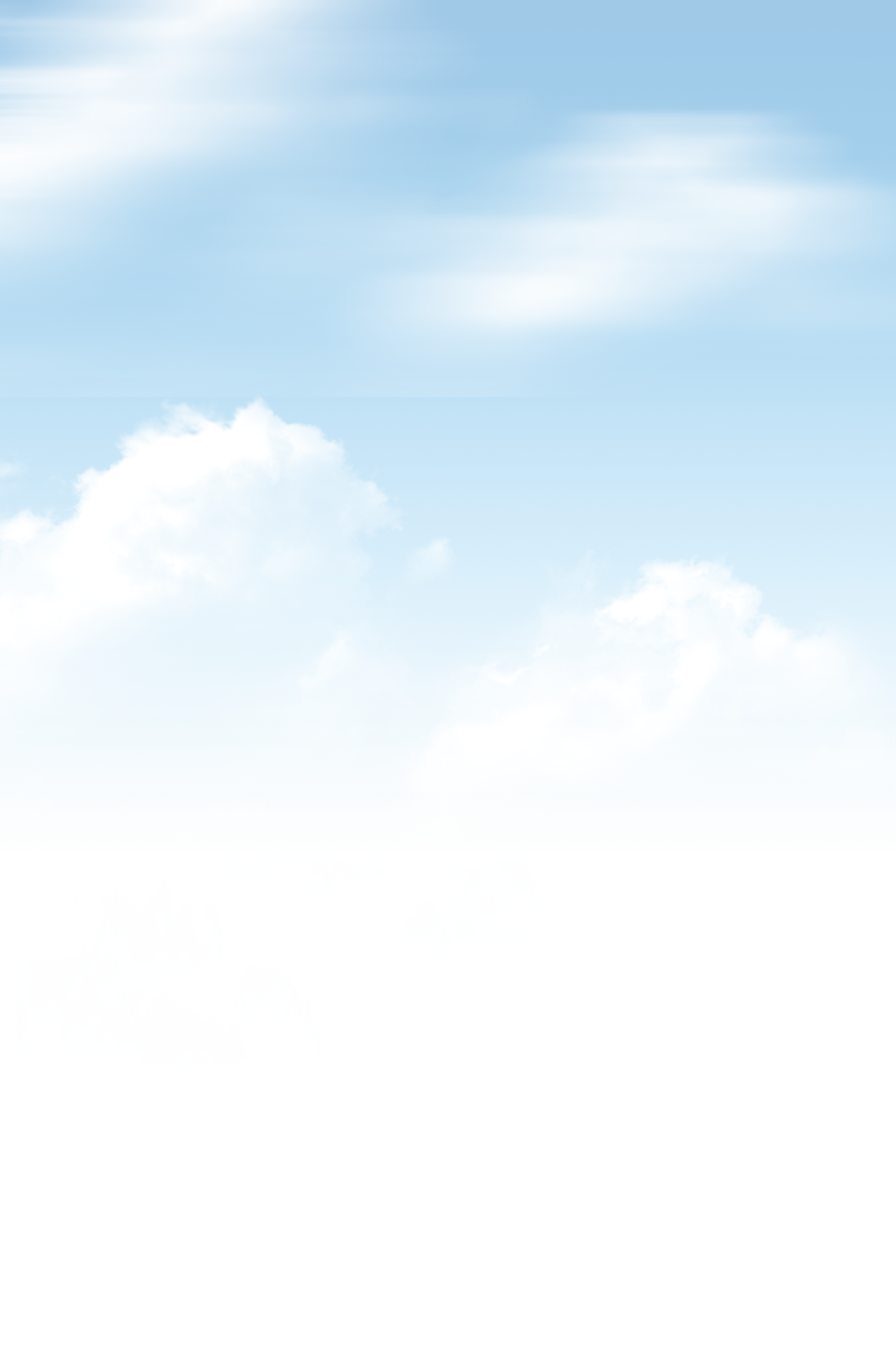 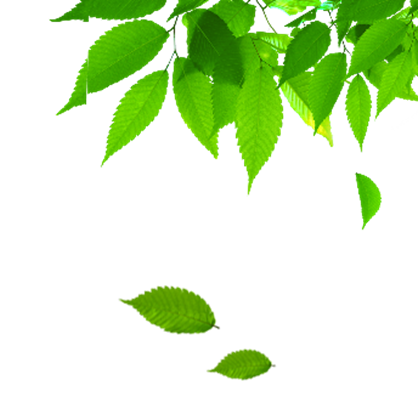 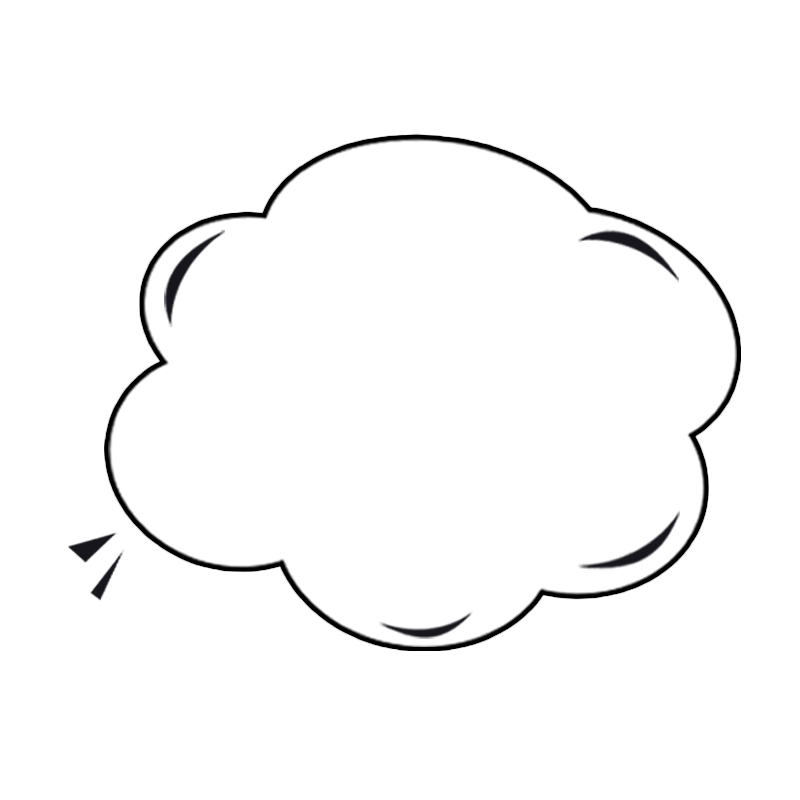 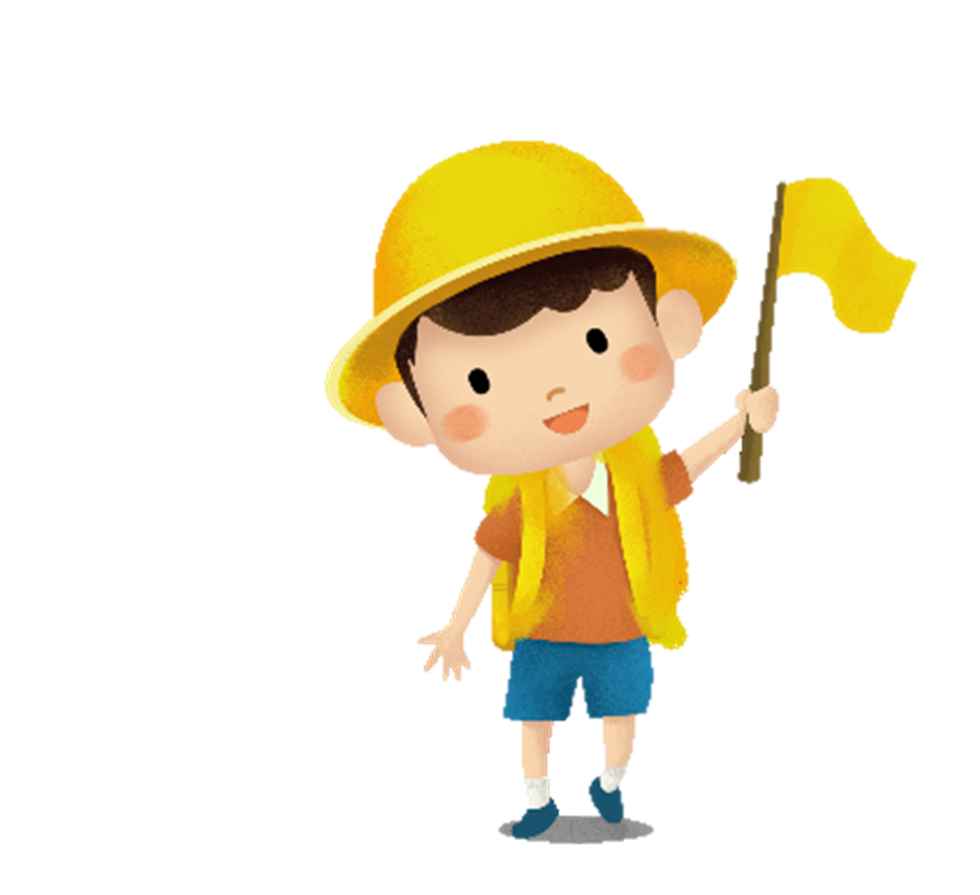 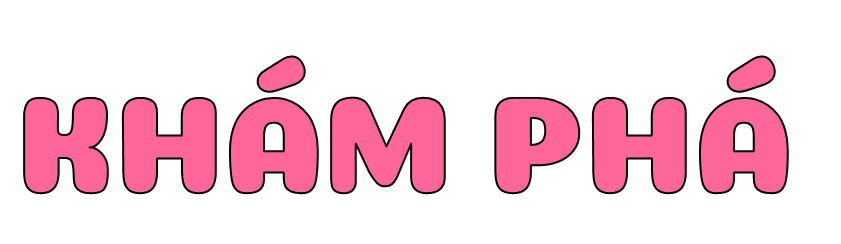 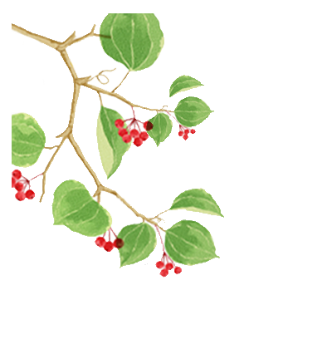 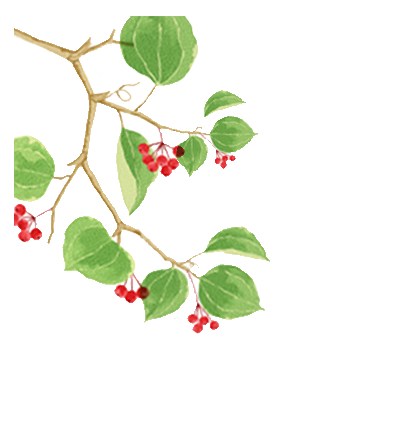 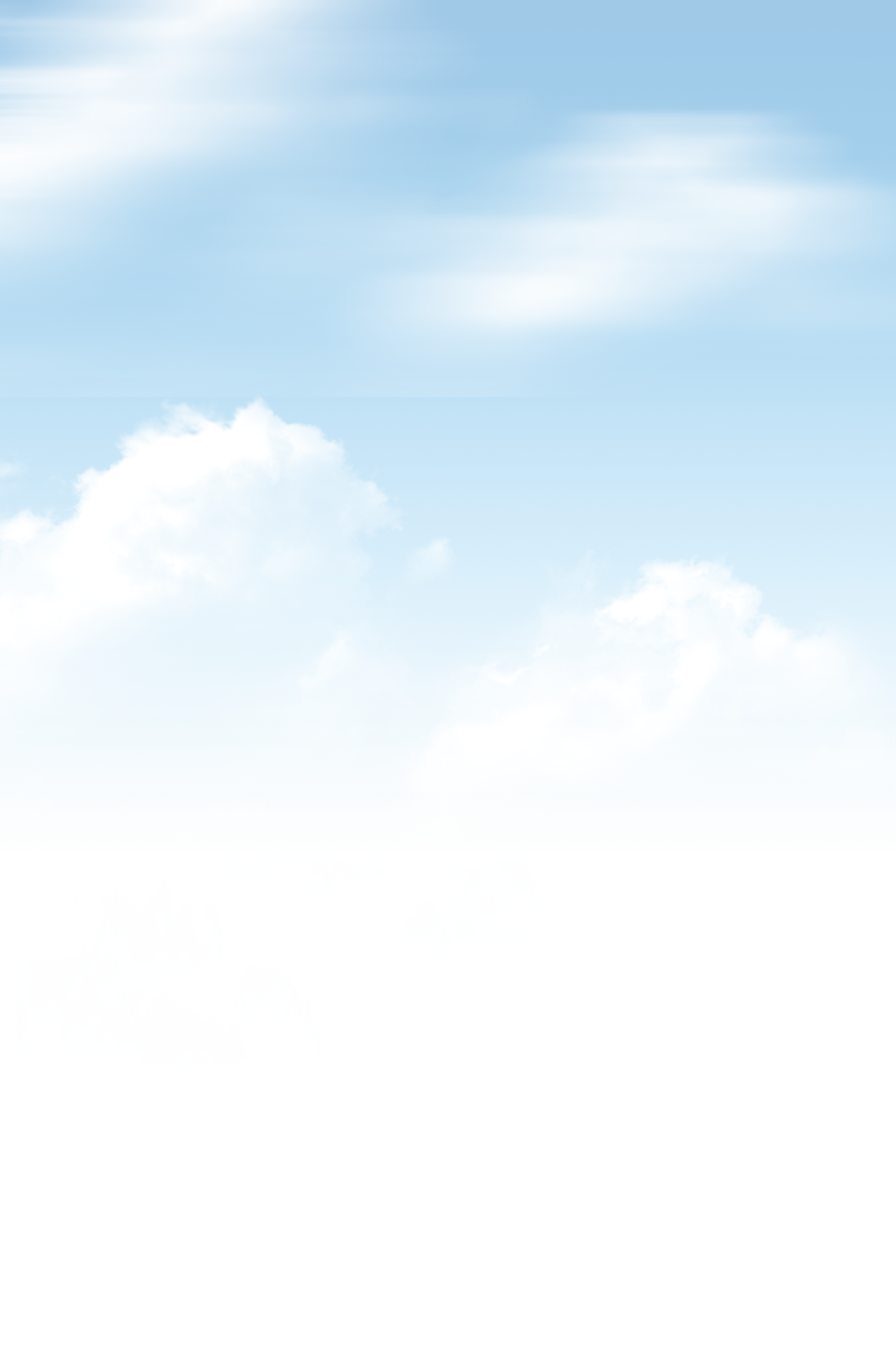 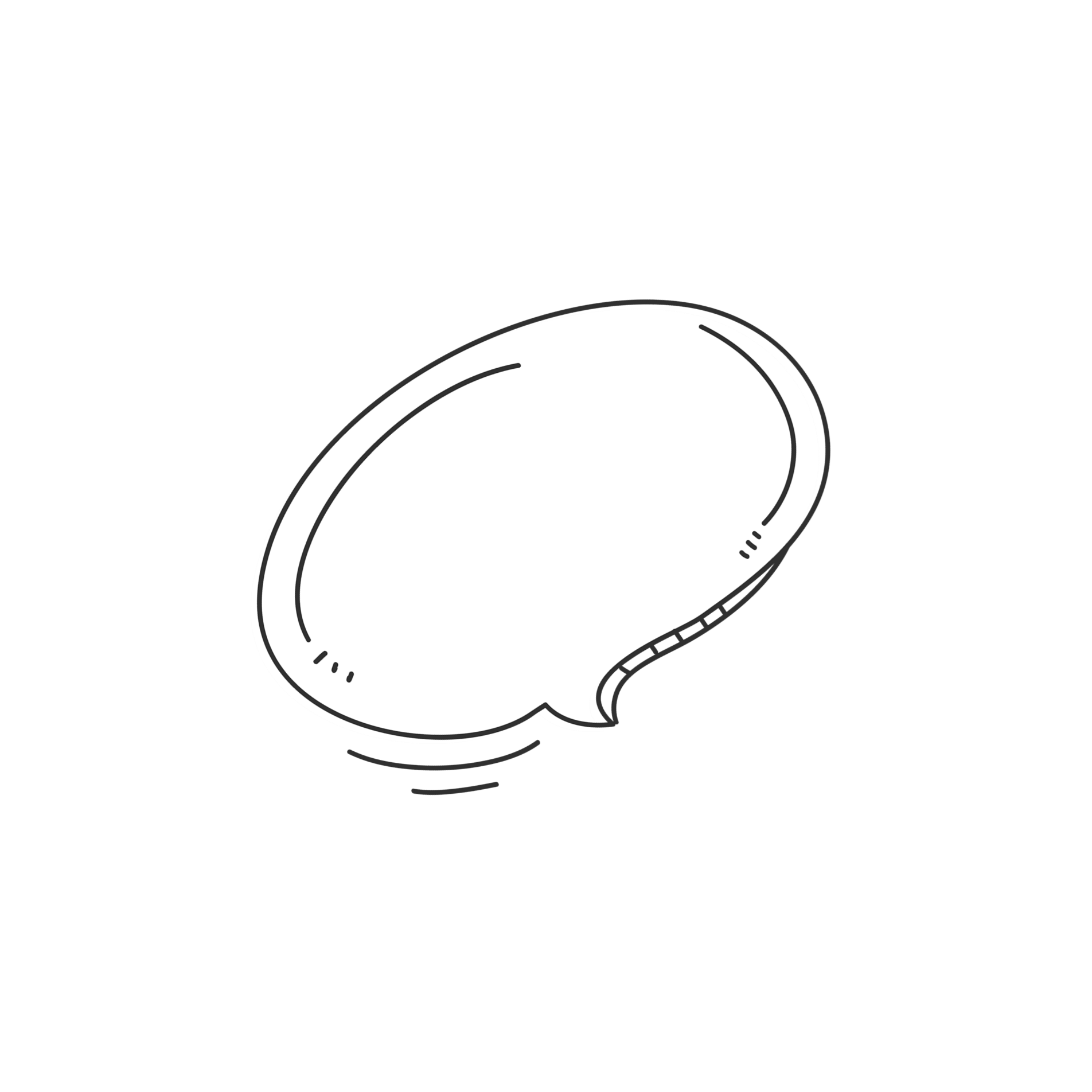 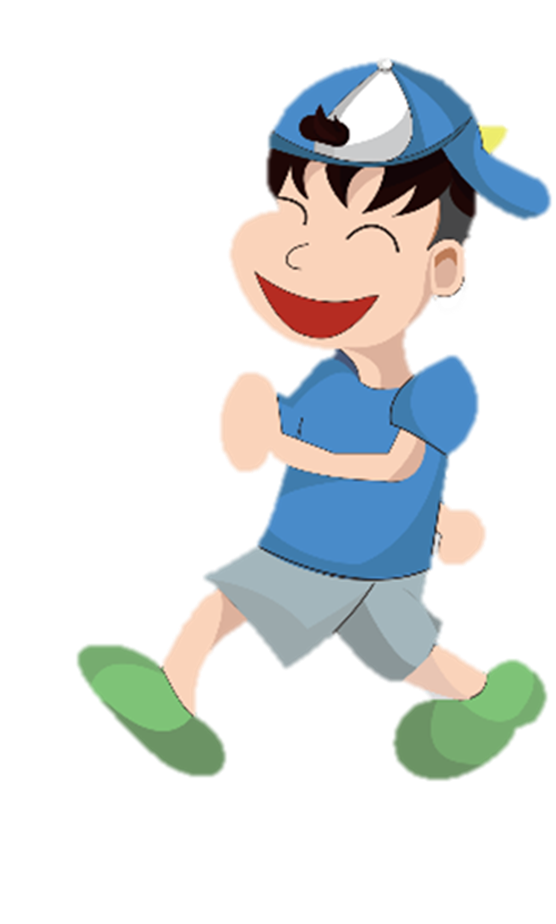 a)
Tìm hiểu sản phẩm mẫu
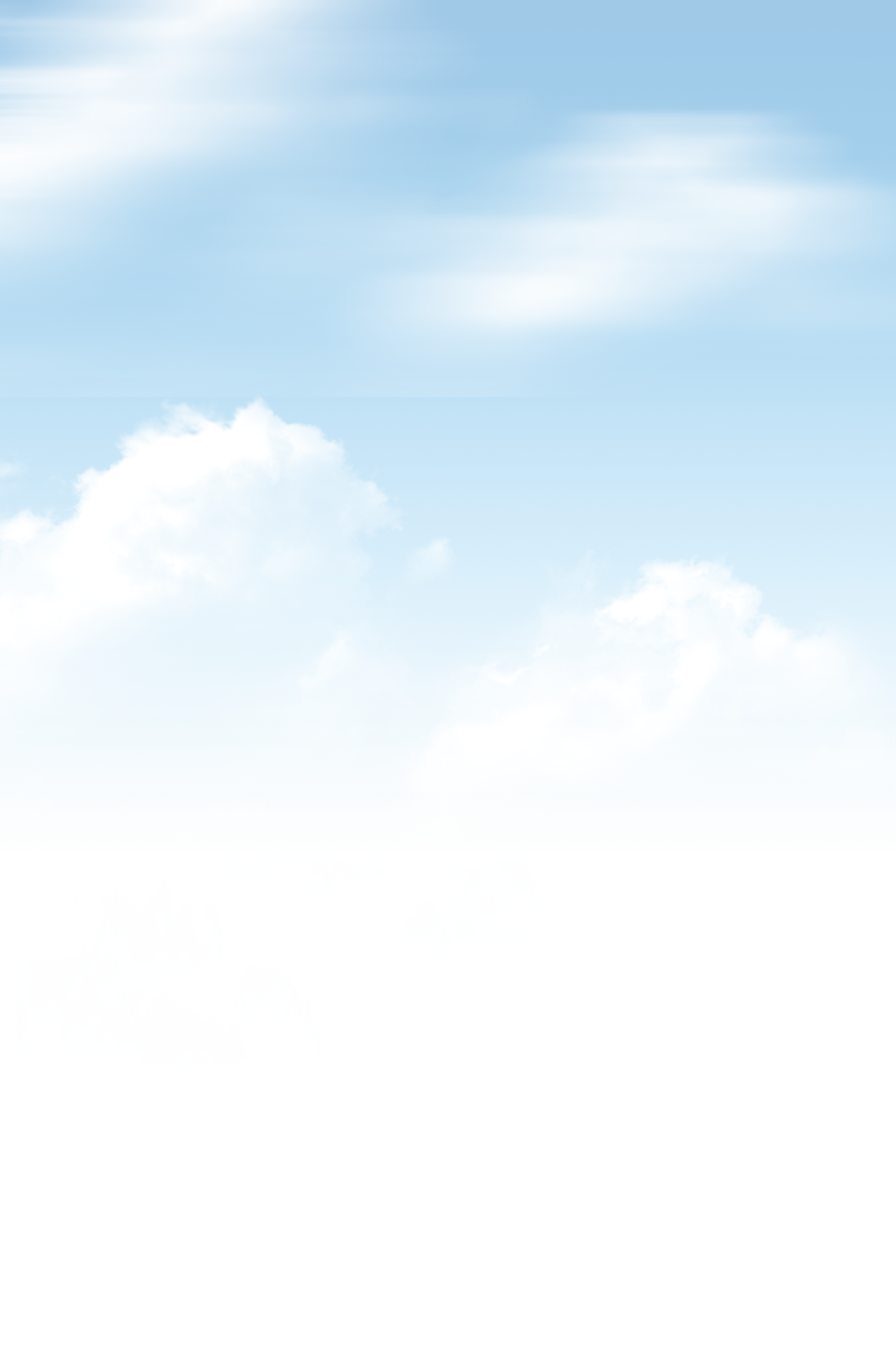 Em hãy quan sát mẫu biển cấm đi ngược chiều Hình 2 và cho biết hình dạng, màu sắc, kích thước các bộ phận của biển báo.
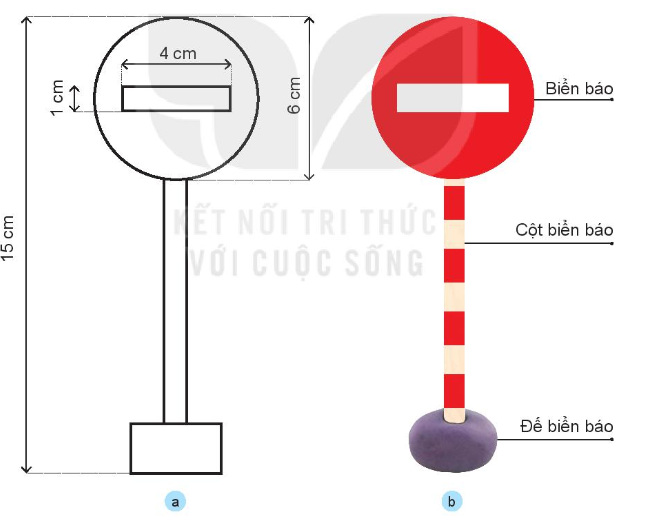 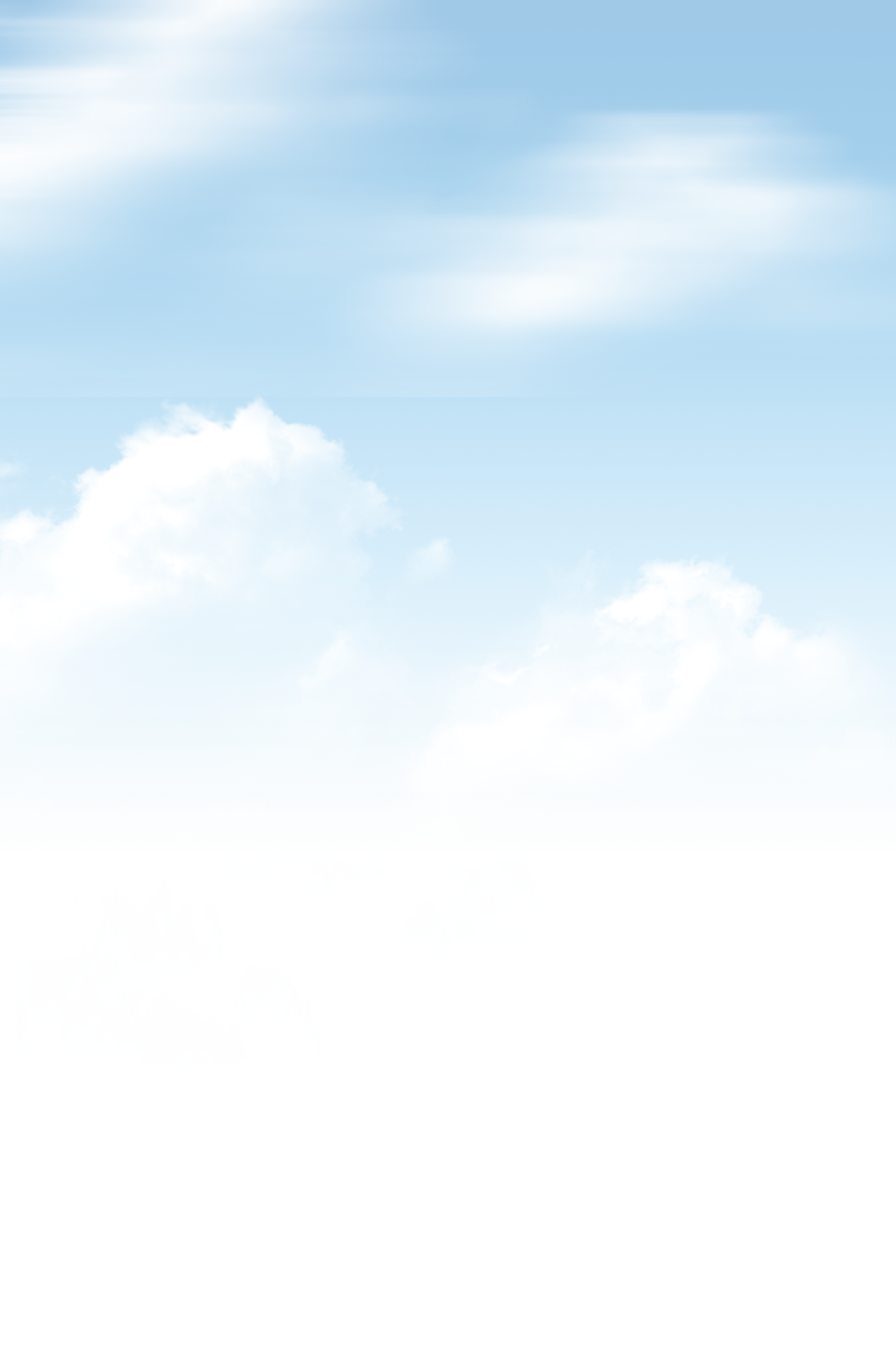 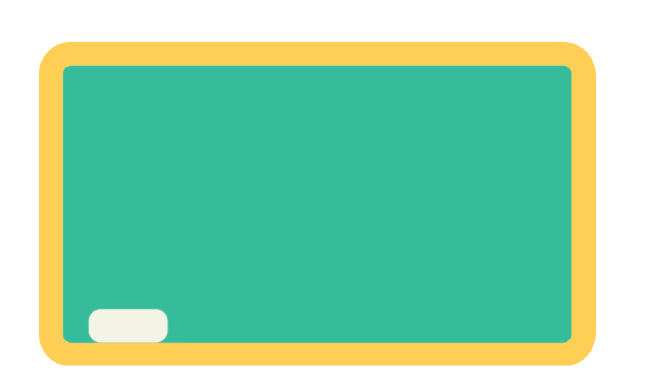 Hoàn thành Phiếu bài tập
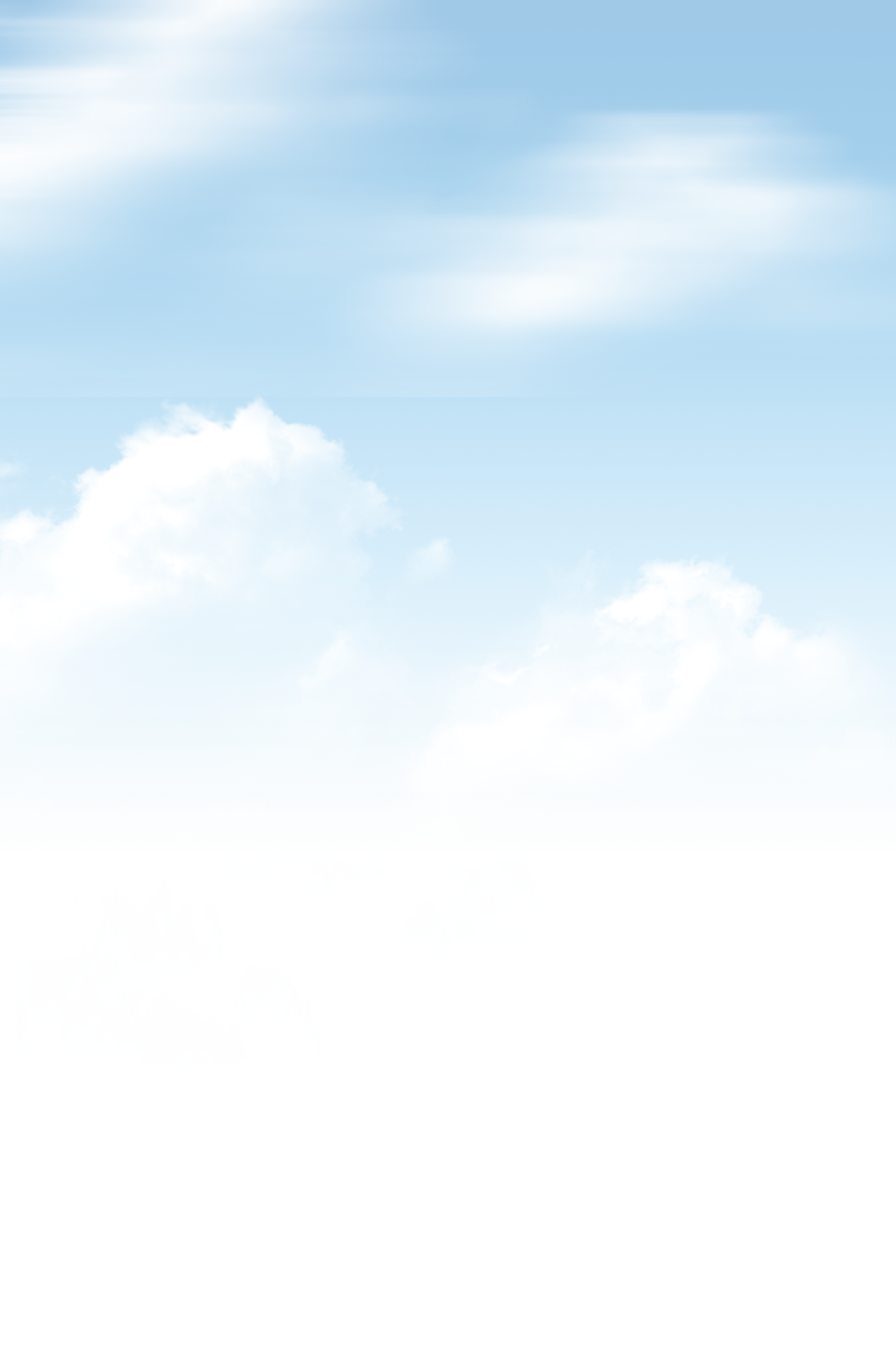 PHIẾU HỌC TẬP
Khi làm biển báo, yêu cầu về màu sắc, kích thước của biển báo như thế nào?
Đúng màu sắc và kích thước.
Khi làm biển báo, yêu cầu về tính thẩm mĩ của biển báo như thế nào?
Đẹp, cân đối, chắc chắn
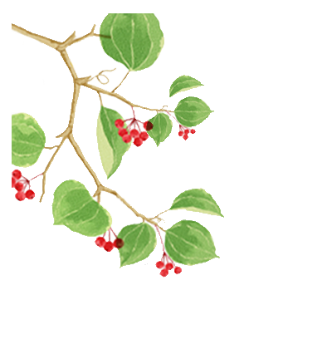 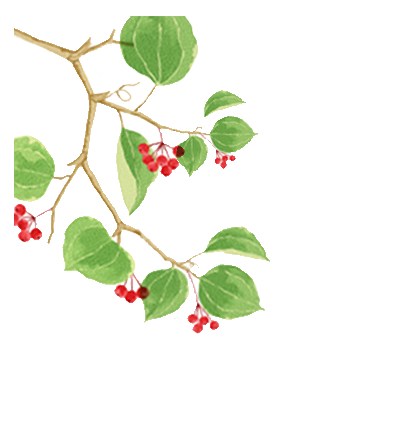 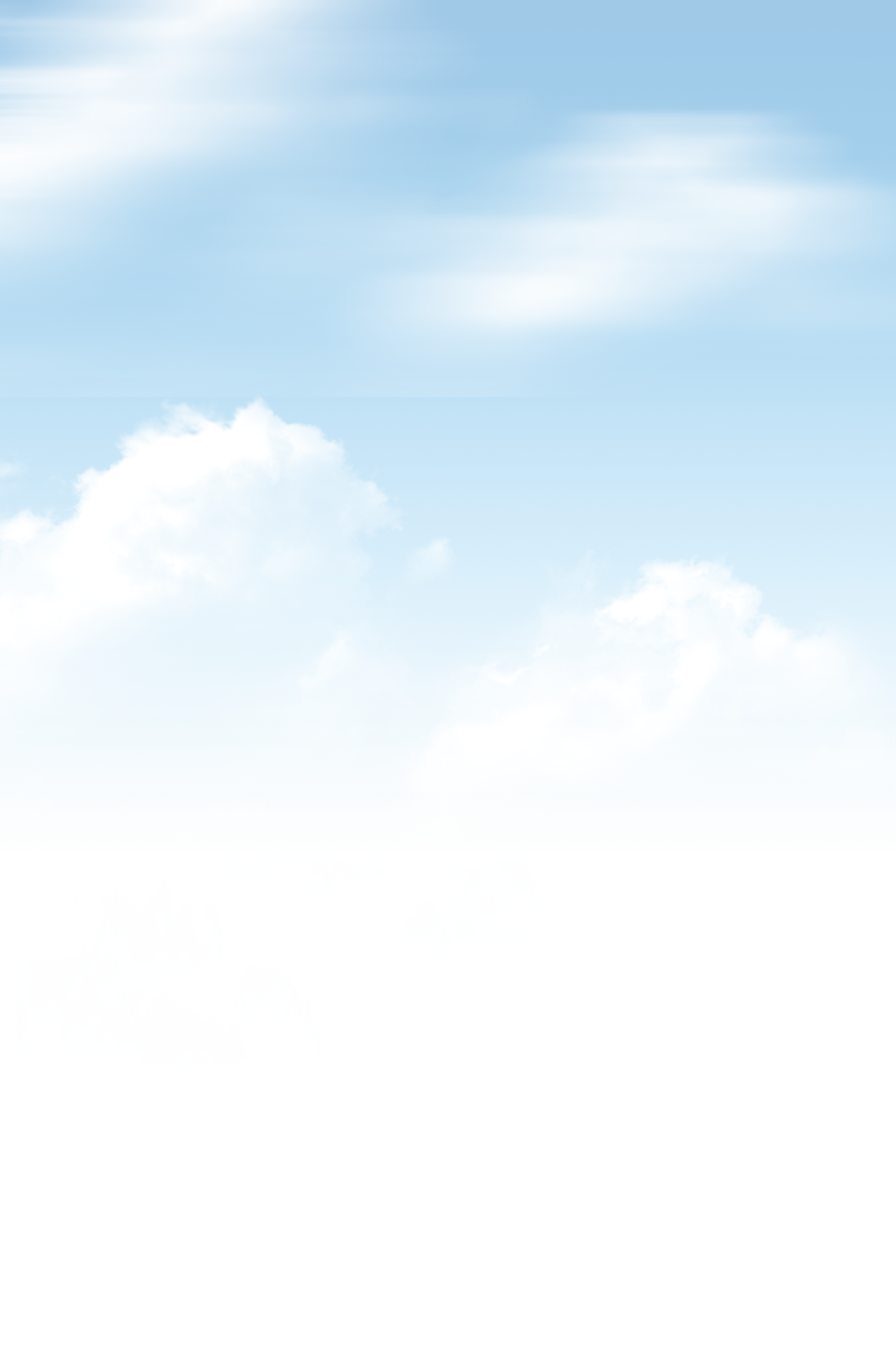 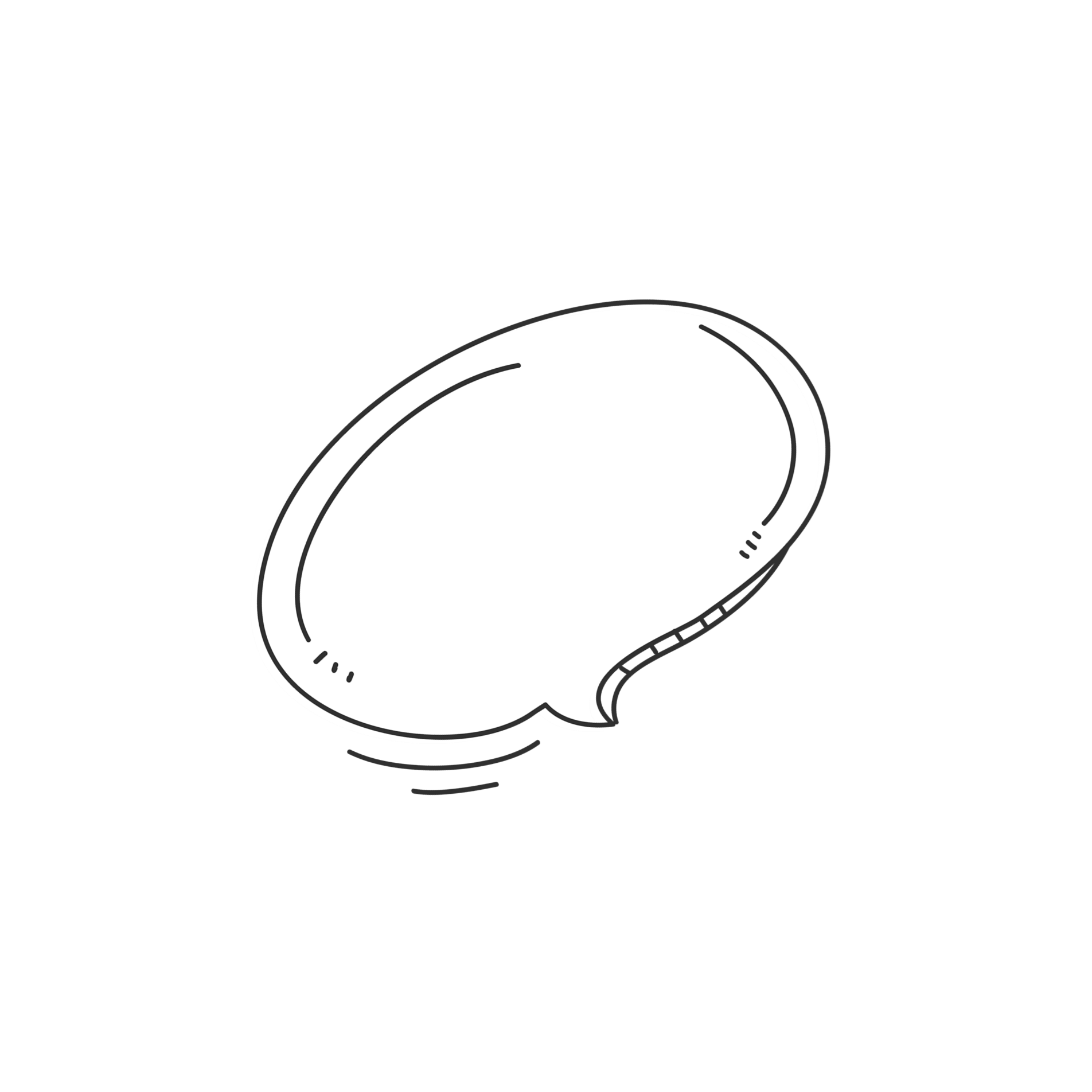 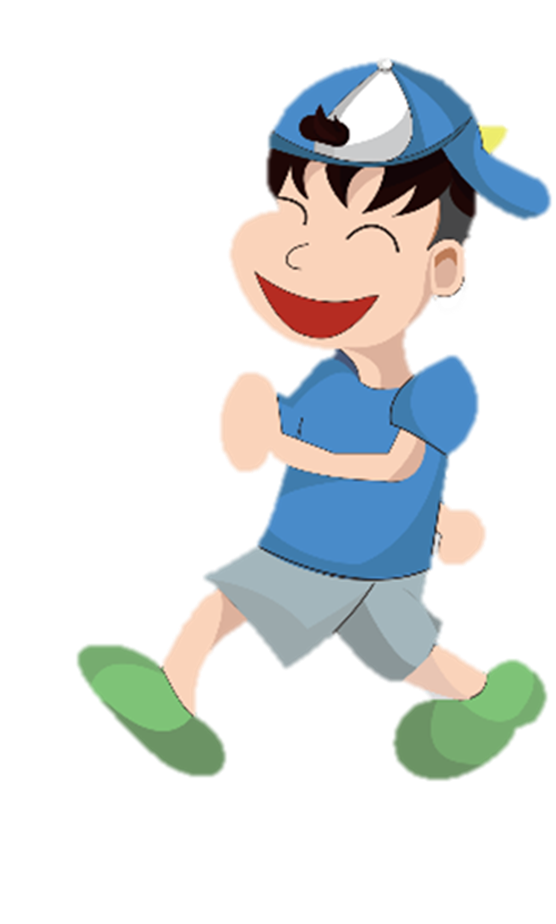 b)
Vật liệu và dụng cụ
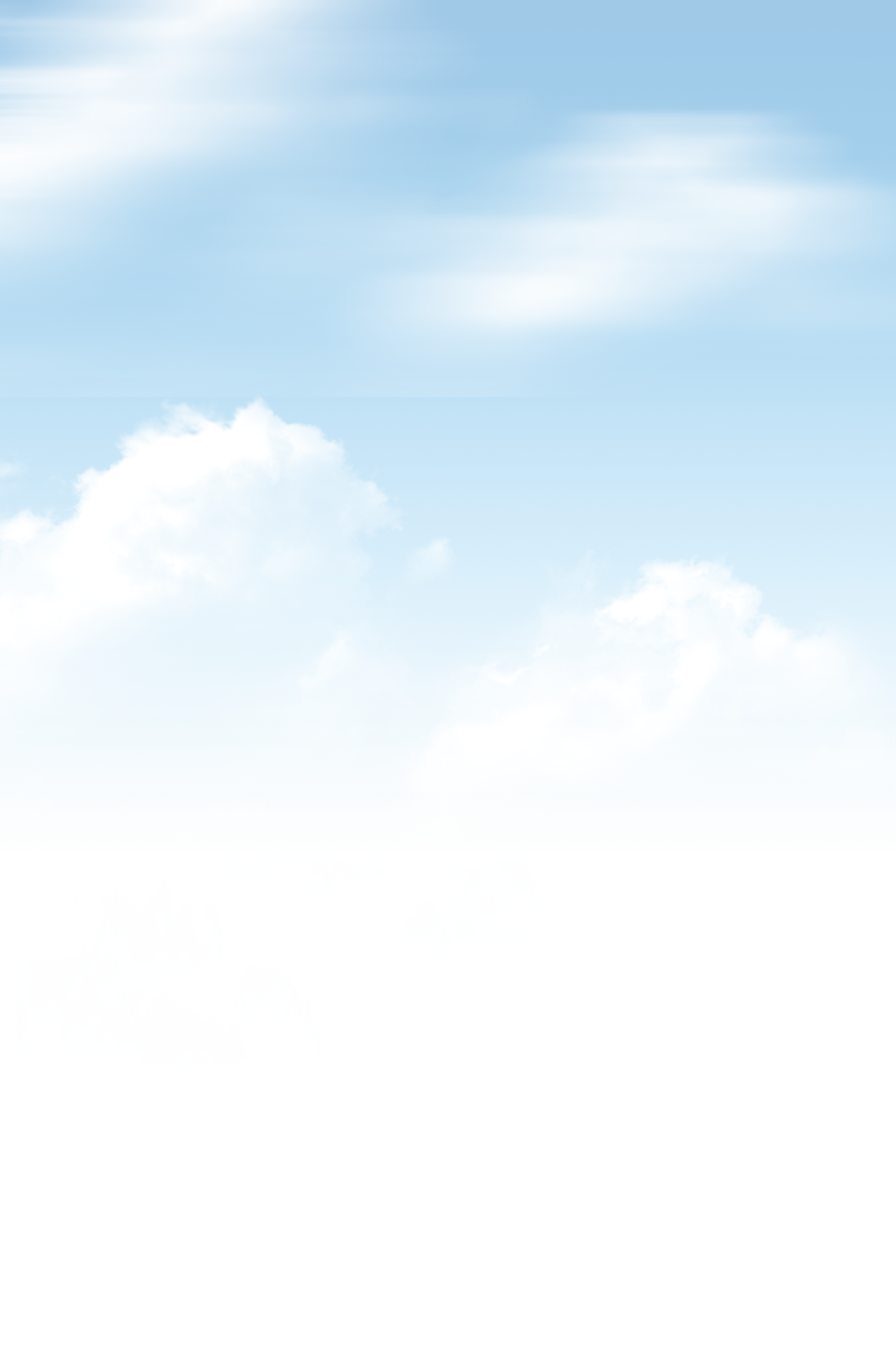 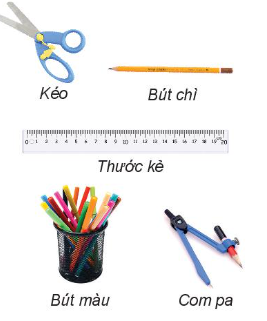 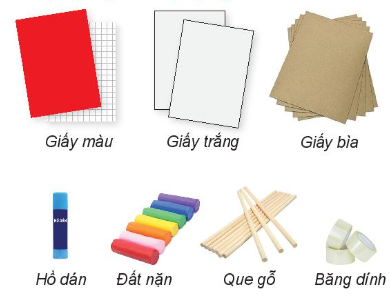 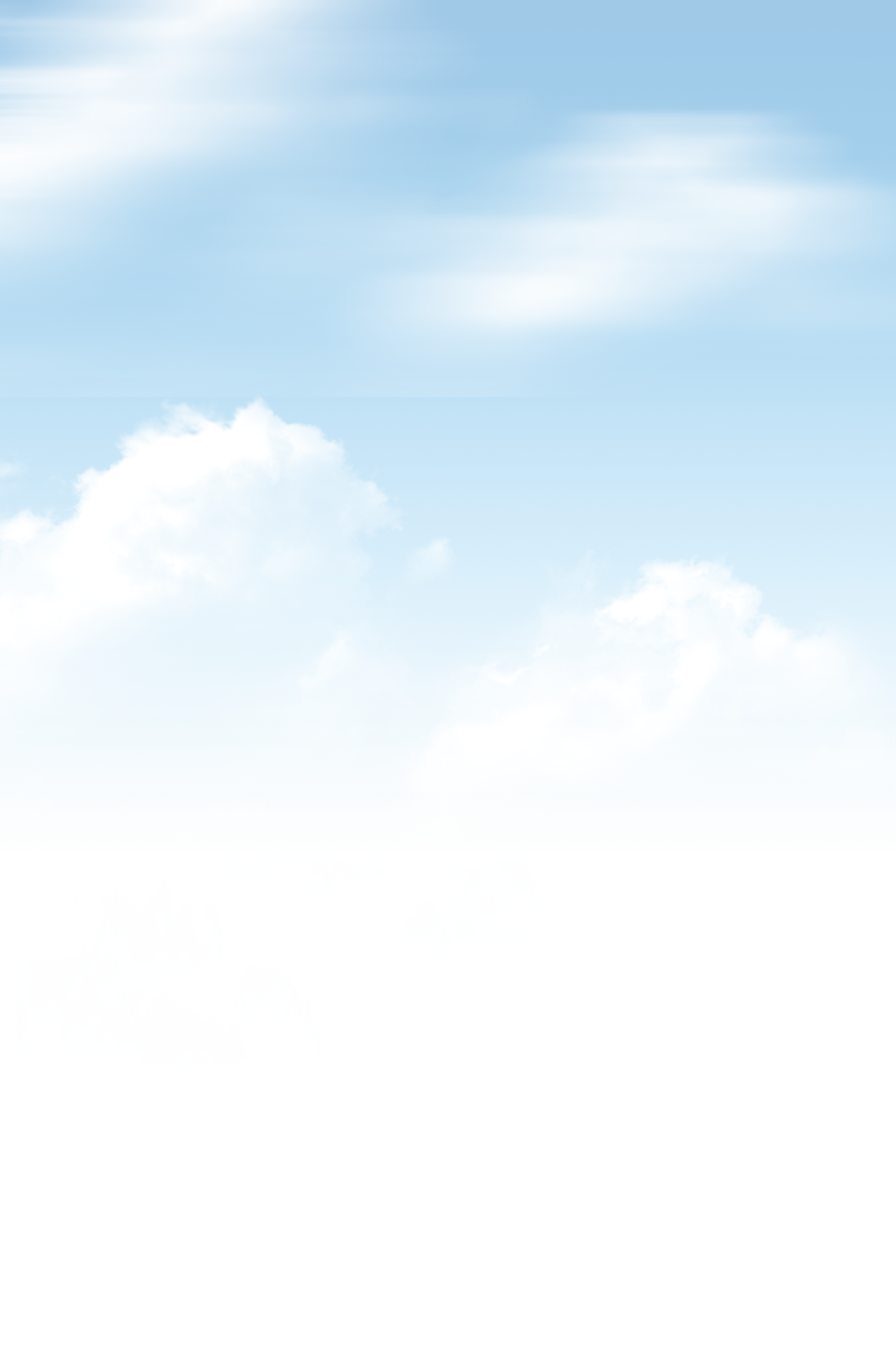 Em hãy lựa chọn các vật liệu, dụng cụ trong Hình 3 để làm biển cấm đi ngược chiều và lập bảng theo gợi ý dưới đây.
Bắt đầu
TIME LIMIT: 
5 minutes
Cùng 
Thảo luận
Kết thúc
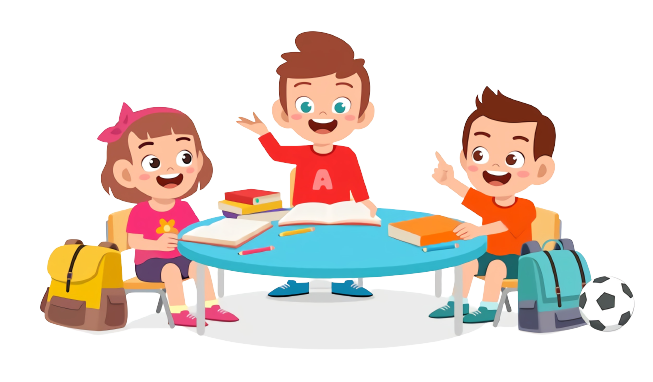 5
4
1
3
2
[Speaker Notes: GV bấm bắt đầu đồng hồ chạy, chuông reo báo hiệu kết thúc]
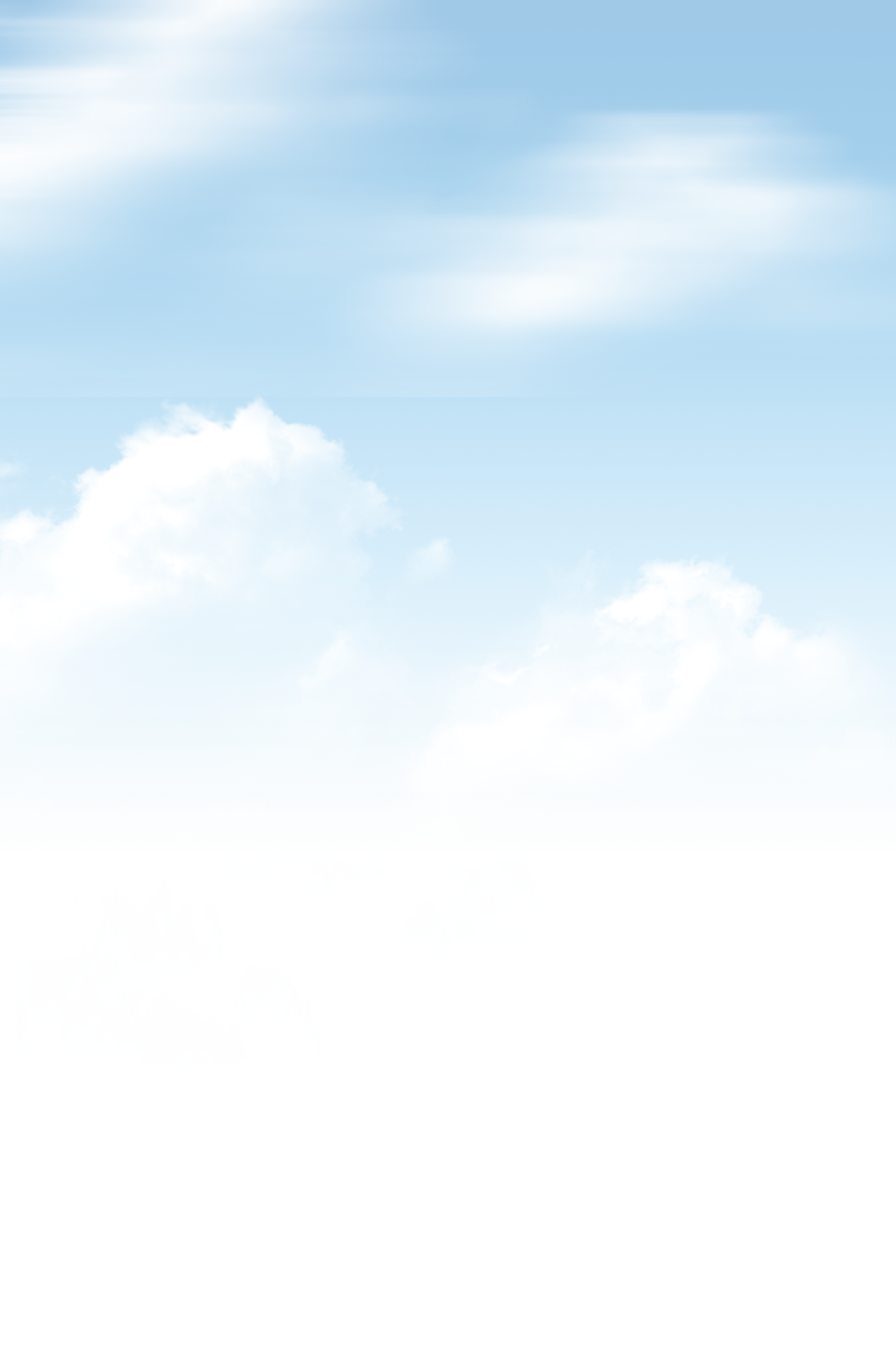 Tạm biệt 
và Hẹn Gặp Lại